Splay trees
Outline
This topic covers splay trees
A binary search tree
An alternate idea to optimizing run times
A possible height of O(n) but amortized run times of Q(ln(n))
Each access or insertion moves that node to the root
Operations are zig-zag and zig-zig
Similar to, but different from, AVL trees
Background
AVL trees and red-black trees are binary search trees with logarithmic height
This ensures all operations are O(ln(n))

	An alternative to maintaining a height logarithmic with respect to the number of nodes, an alternative idea is to make use of an old maxim:
	Data that has been recently accessed is more likely tobe accessed again in the near future.
Background
Accessed nodes could be rotated or splayed to the root of the tree:
Accessed nodes are splayed to the root during the count/find operation
Inserted nodes are inserted normally and then splayed
The parent of a removed node is splayed to the root

	Invented in 1985 by Daniel Dominic Sleator and Robert Endre Tarjan
Insertion at the Root
Immediately, inserting at the root makes it clear that we will still have access times that are O(n):
Insert the values 1, 2, 3, 4, …, n, in that order









Now, an access to 1 requires that a linked list be traversed
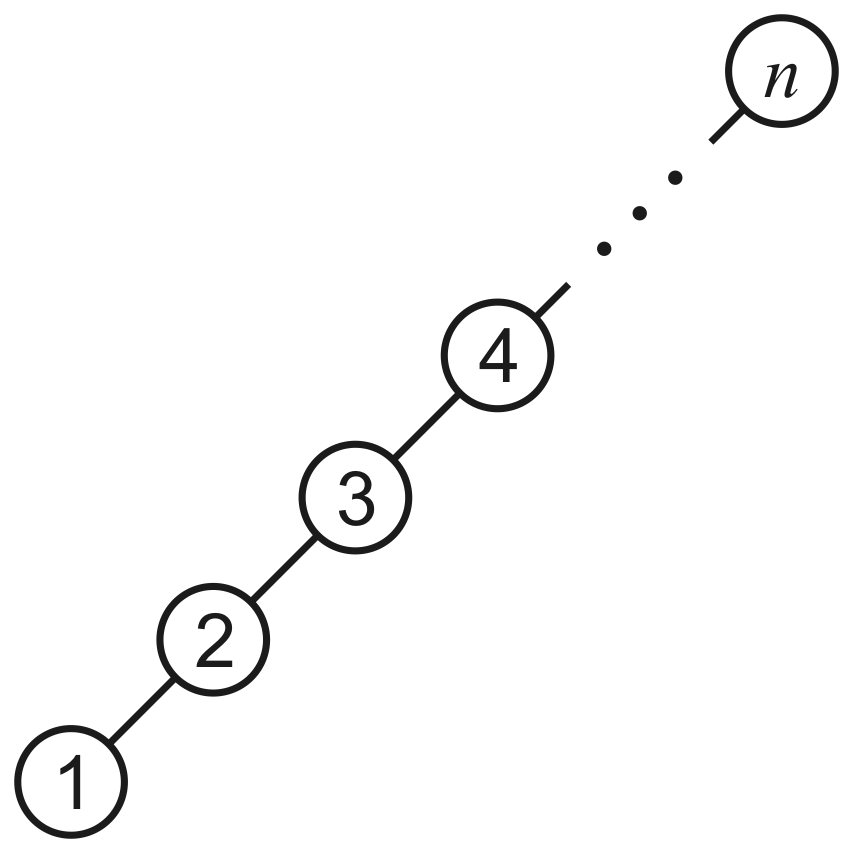 Inserting at the Root
However, we are interested in amortized run times:
We only require that n accesses have Q(n ln(n)) time
Thus O(ln(n)) of those accesses could still be O(n)
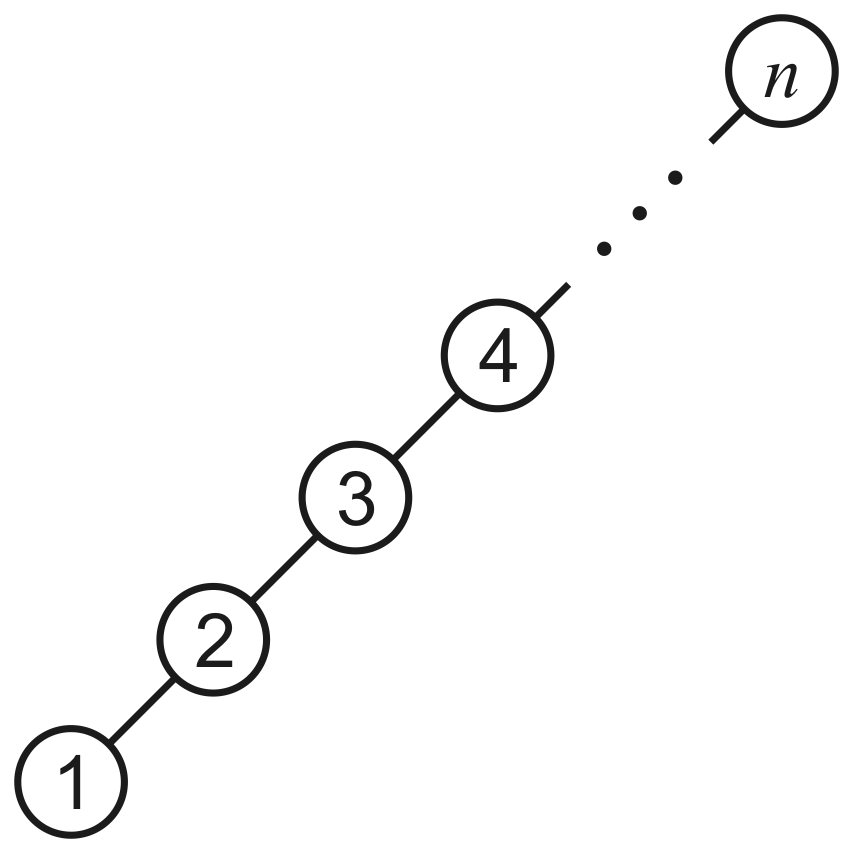 Inserting at the Root
Before we consider insertions, how can we simply move an access node to the root?
We could consider AVL rotations, the simplest of which is:
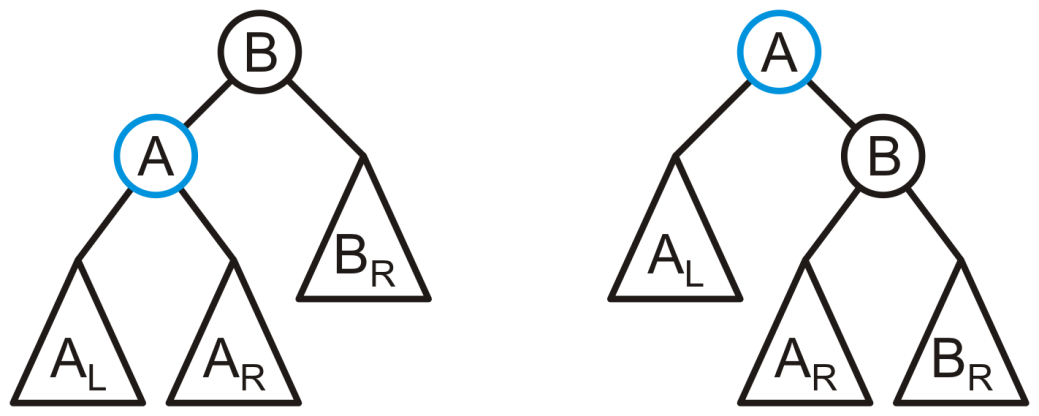 Single Rotations
Unfortunately, as we will see, using just single rotations does not work
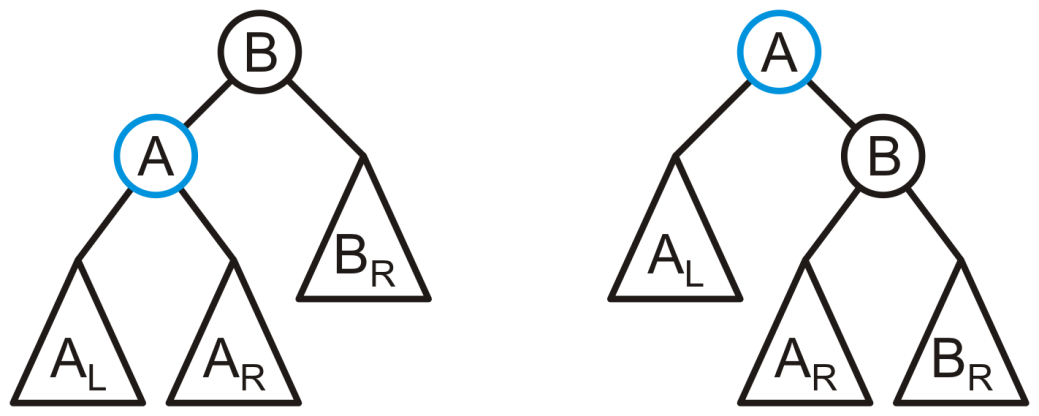 Single Rotations
Consider this splay tree with five entries
They were inserted in the order 1, 2, 3, 4 and 5
Let us access 1 by find it and then rotating it back to the root
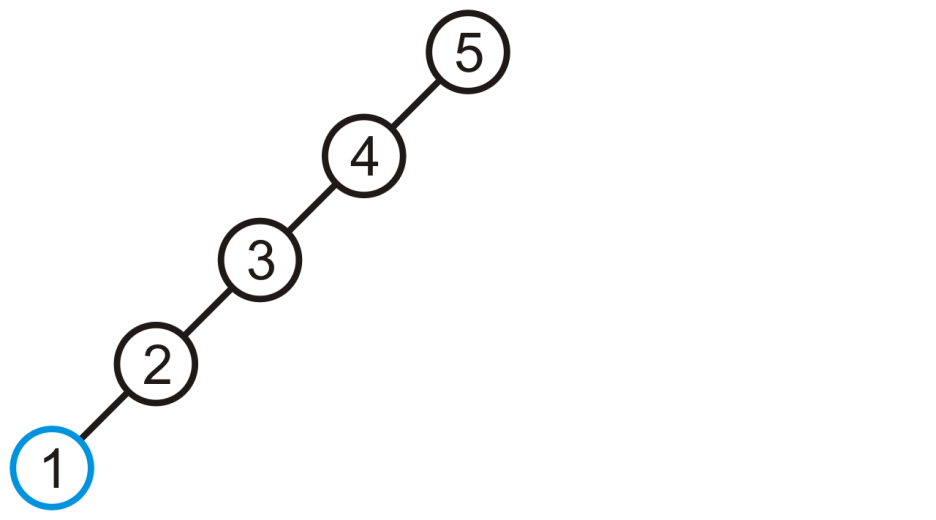 Single Rotations
Rotating 1 and 2
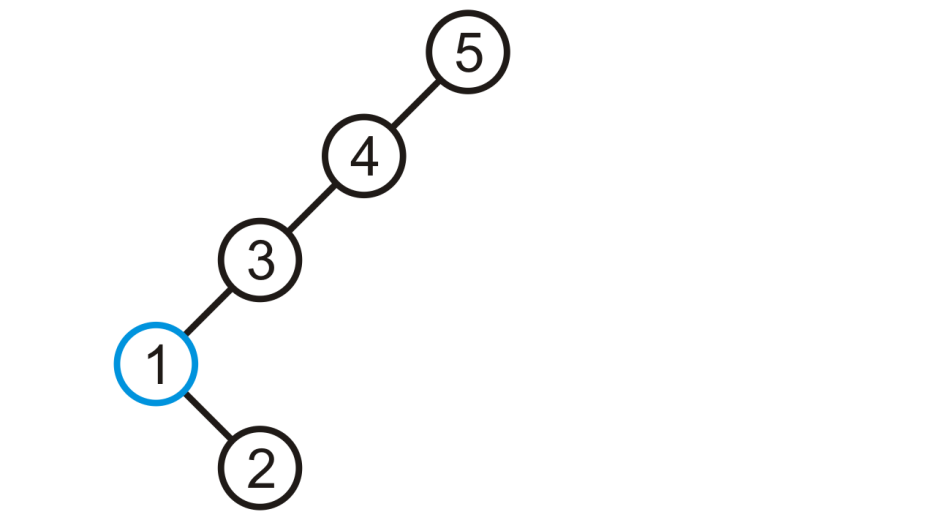 Single Rotations
Rotating 1 and 3
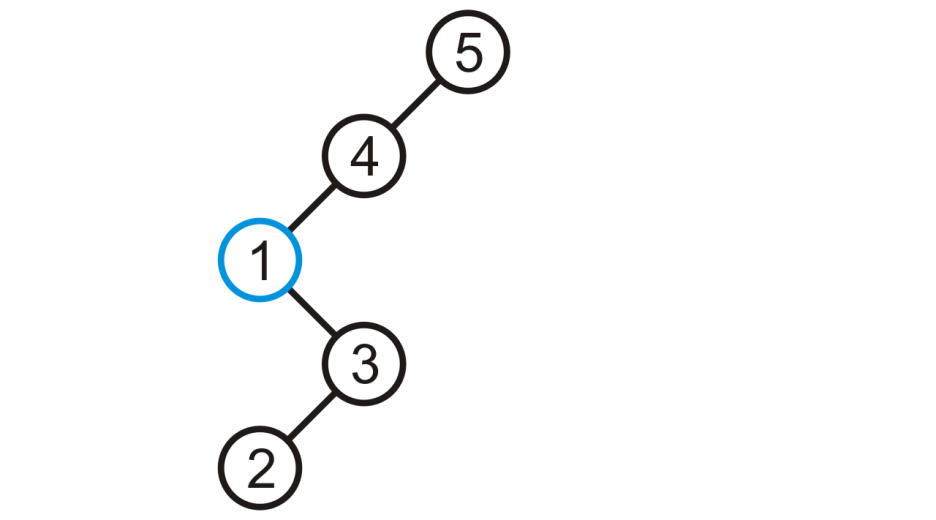 Single Rotations
Rotating 1 and 4
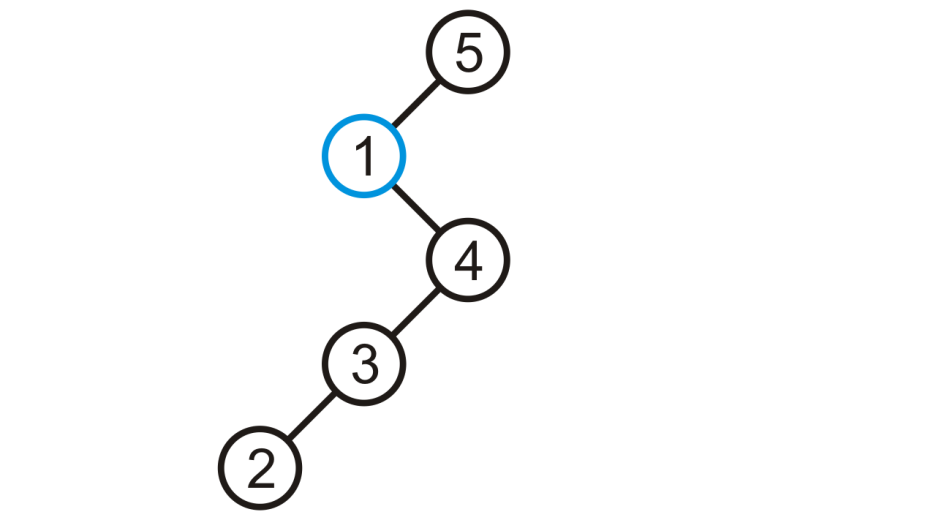 Single Rotations
Rotating 1 and 5
The result still looks like a linked list
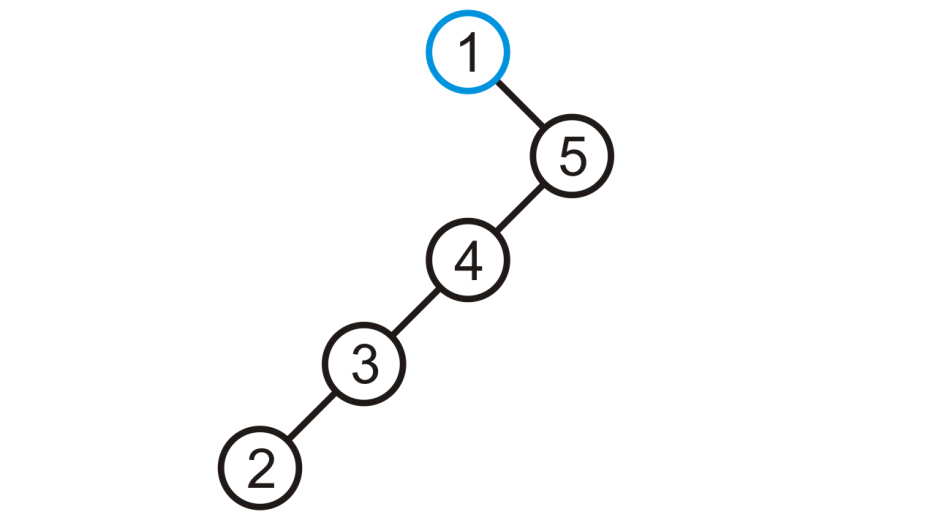 Single Rotations
Accessing 2 next doesn’t do much
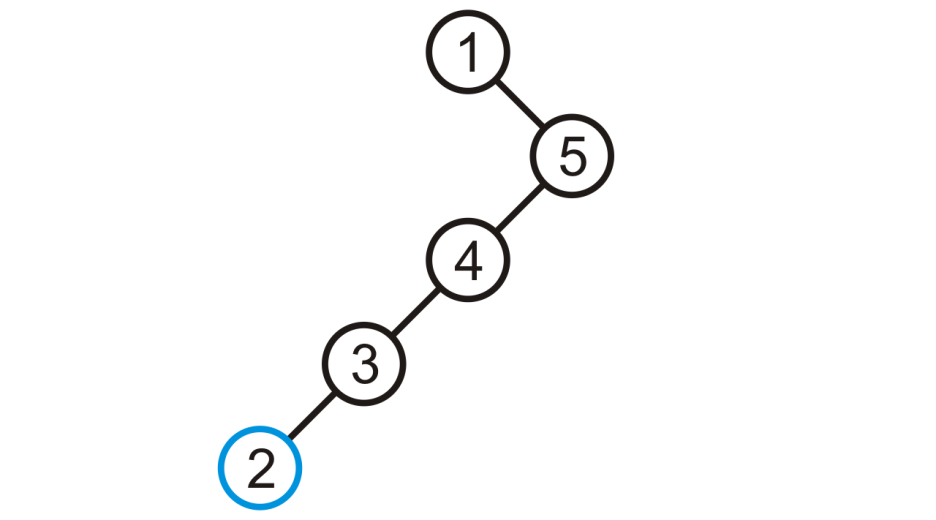 Single Rotations
Accessing 2 next doesn’t do much
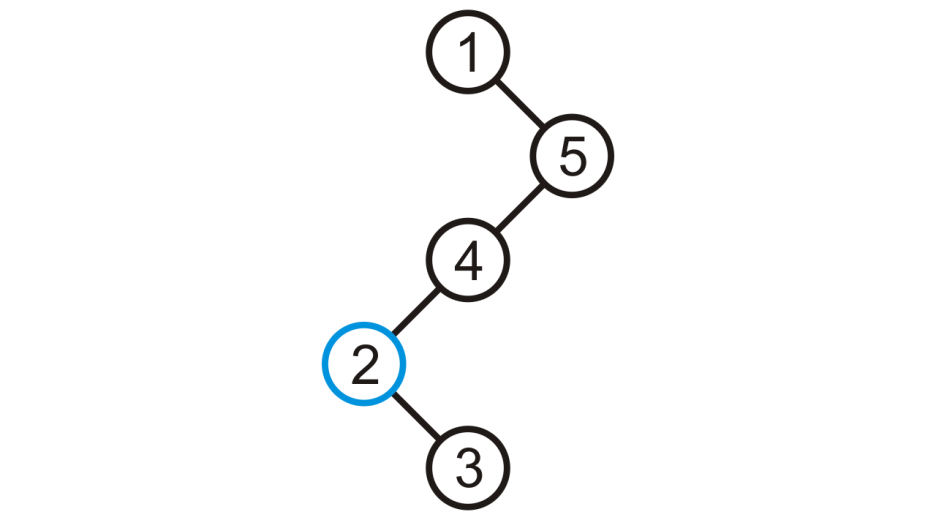 Single Rotations
Accessing 2 next doesn’t do much
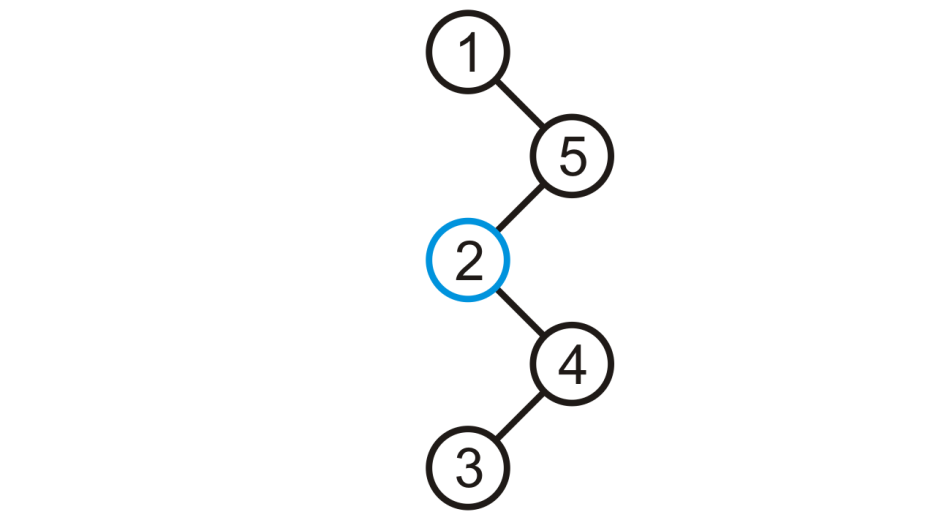 Single Rotations
Accessing 2 next doesn’t do much
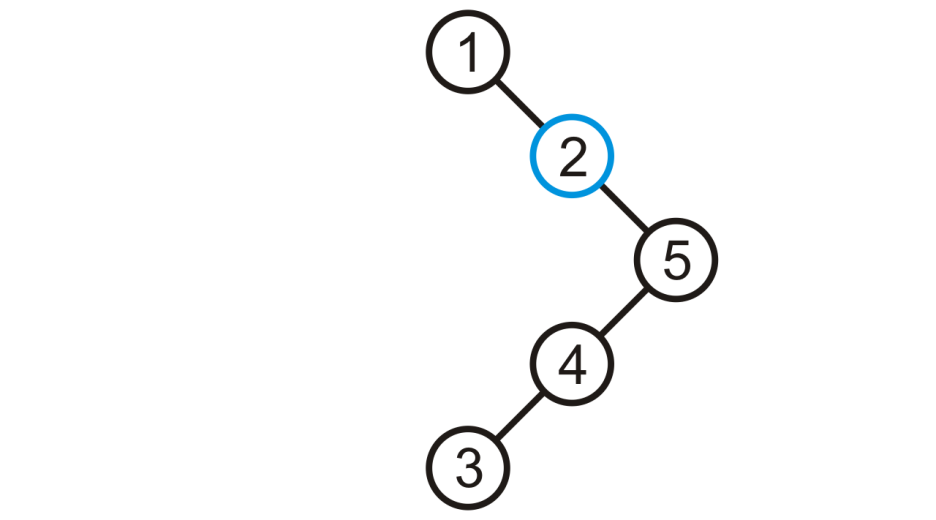 Single Rotations
Accessing 2 next doesn’t do much
The resulting tree is shallower by only 1
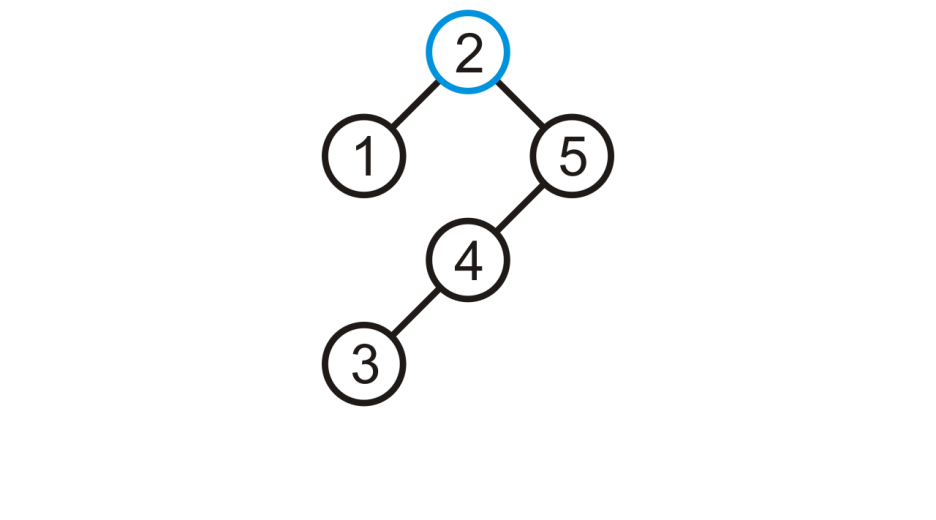 Single Rotations
Accessing 3 isn’t significant, either
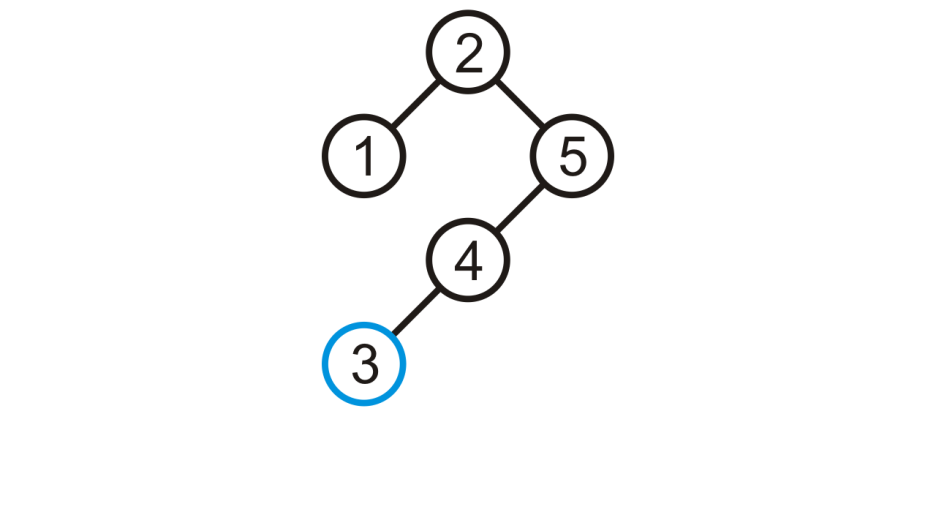 Single Rotations
Accessing 3 isn’t significant, either
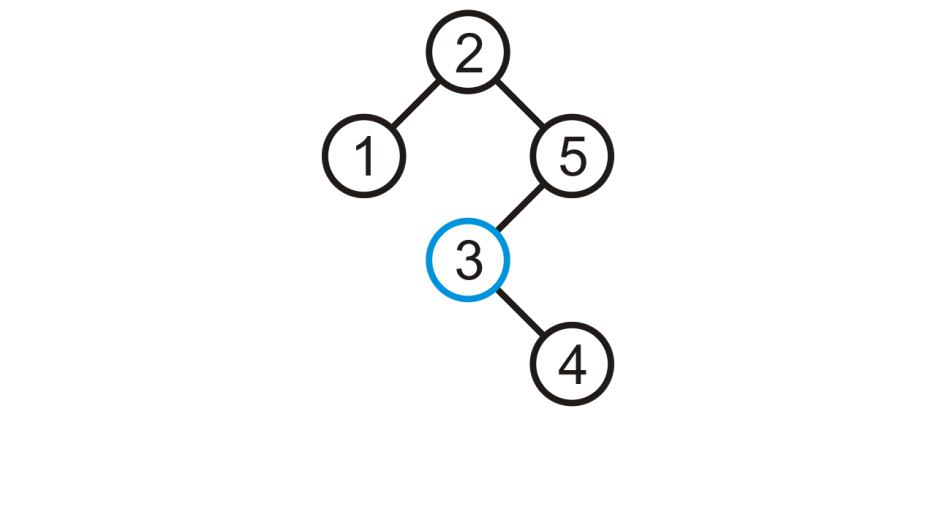 Single Rotations
Accessing 3 isn’t significant, either
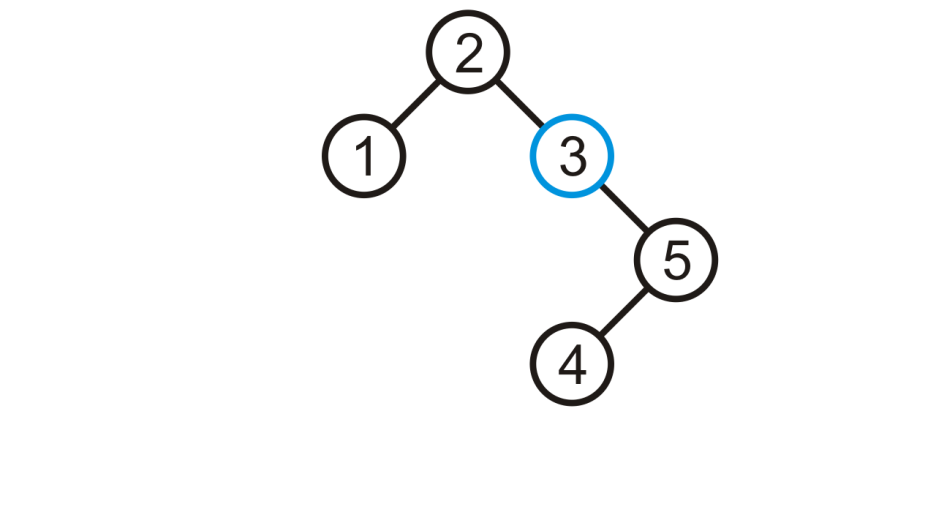 Single Rotations
Accessing 3 isn’t significant, either
Essentially, it is two linked lists and the left sub-tree is turning into the original linked list
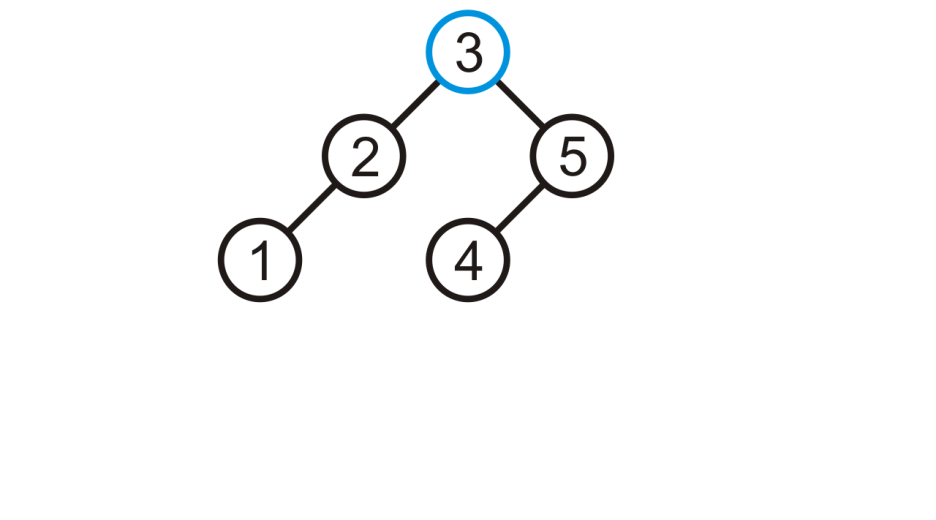 Single Rotations
In a general splay tree created in the order
1, 2, 3, 4, …, n
	and then accessed repeated in the order
1, 2, 3, 4, …, n
	will require 


	comparisons—an amortized run time of O(n)
Single Rotations
Thus, a single rotation will not do
It can convert a linked list into a linked list
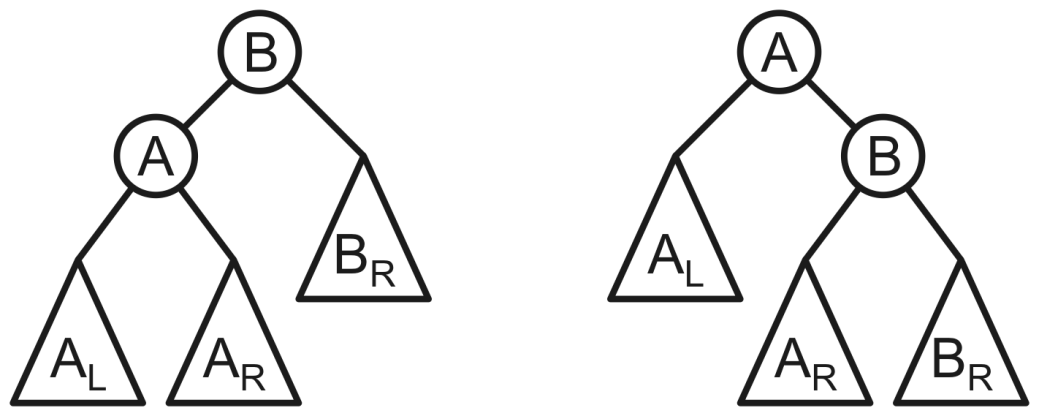 Depth-2 Rotations
Let’s try rotations with entries at depth 2
Suppose we are accessing A on the left and B on the right
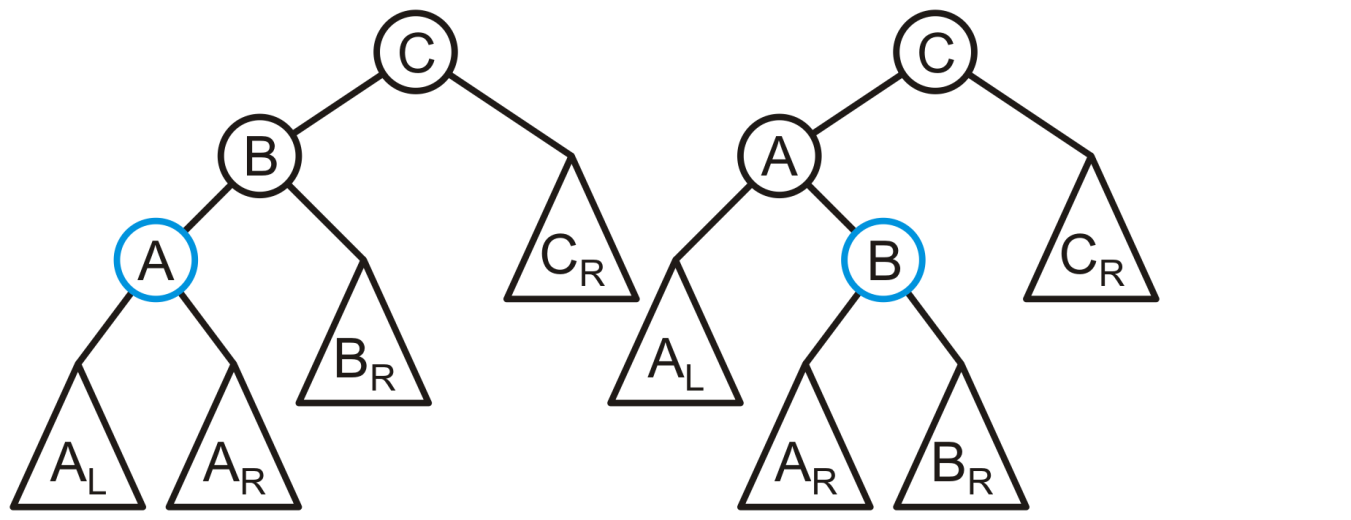 Depth-2 Rotations
In the first case, two rotations at the root bring A to the root
We will call this a zig-zig rotation
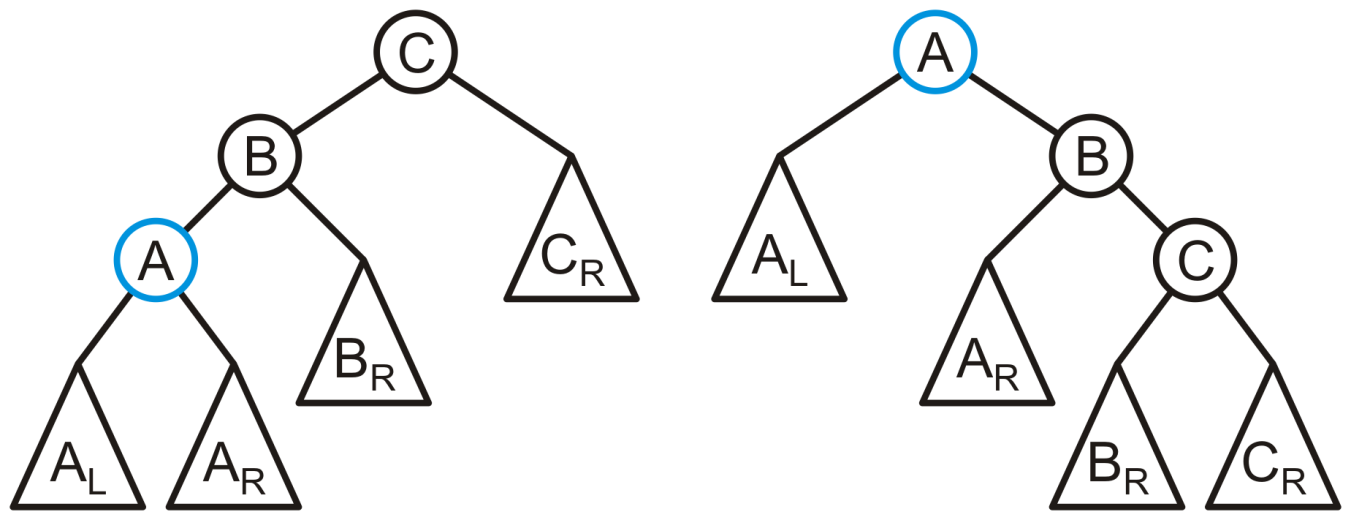 Depth-2 Rotations
In the second, two rotations bring B to the root
It doesn’t seem we’ve done a lot…
We will call this a zig-zag rotation
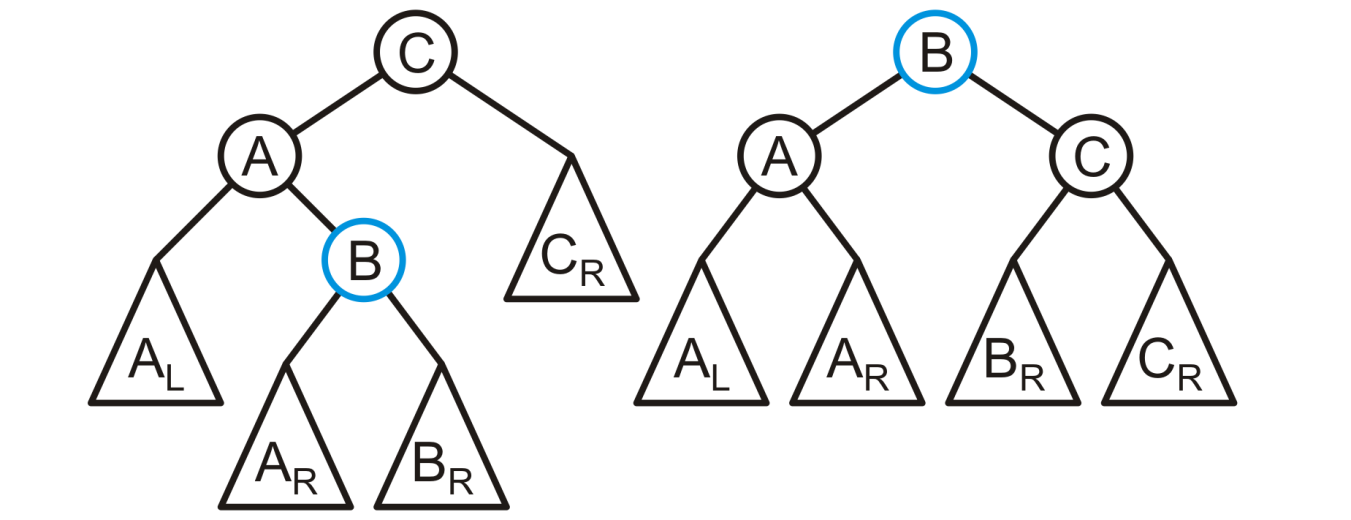 Depth-2 Rotations
If the accessed node is a child of the root, we must revert to a single rotation:
A zig rotation
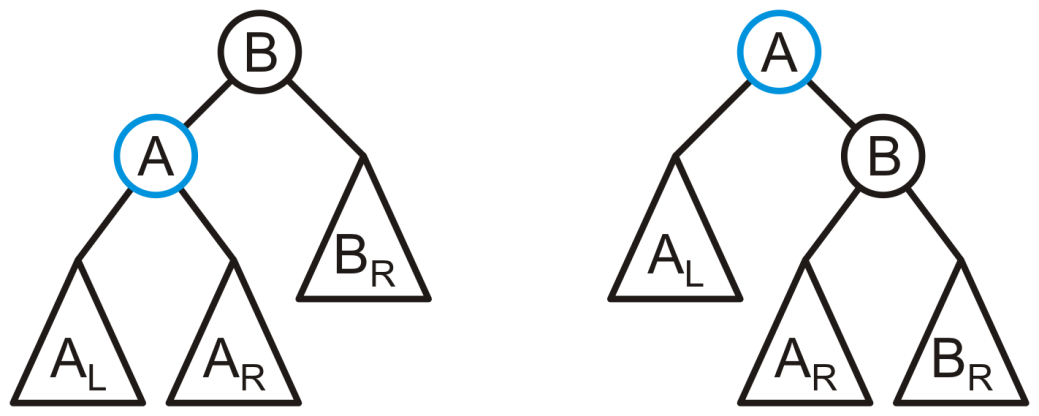 Operations
Accessing any node splays the node to the root

	Inserting a new element into a splay tree follows the binary search tree model:
Insert the node as per a standard binary search tree
Splay the object to the root

	Removing a node also follows the pattern of a binary search tree
Copy the minimum of the right sub-tree
Splay the parent of the removed node to the root
Examples
With a little consideration, it becomes obvious that inserting 1 through 10, in that order, will produce the splay tree
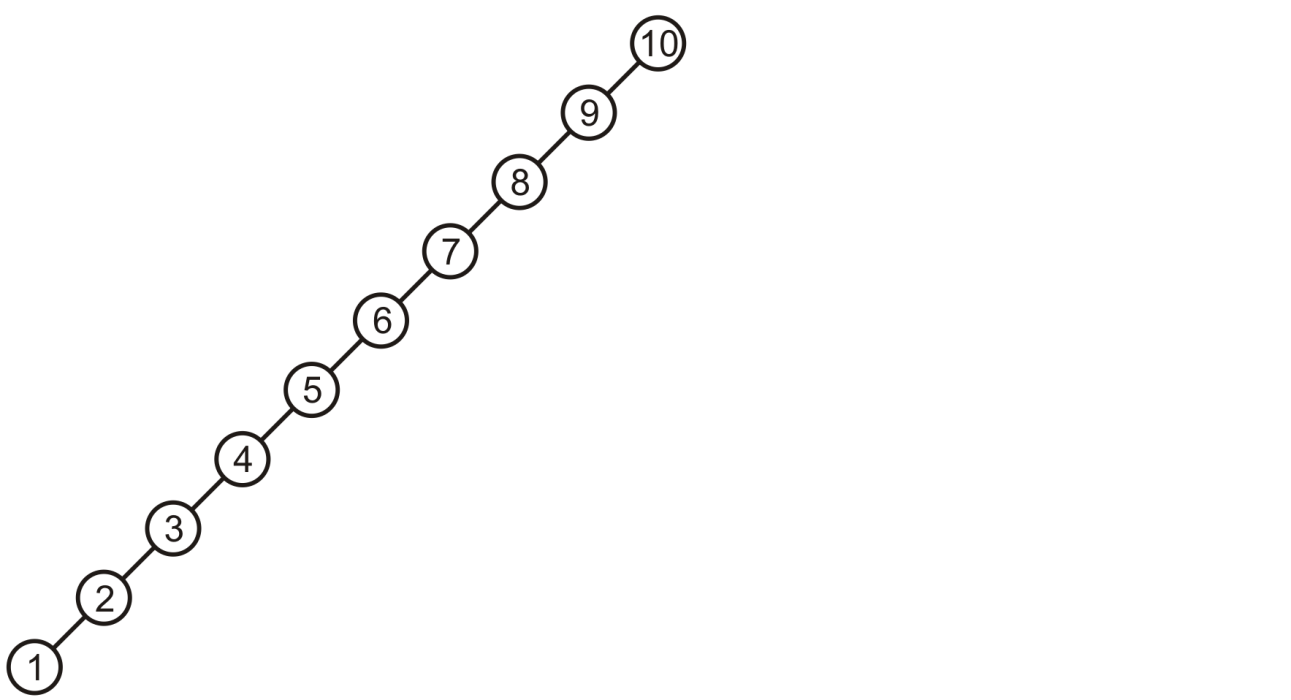 Examples
We will repeatedly access the deepest node in the tree
With each operation, this node will be splayed to the root
We begin with a zig-zig rotation
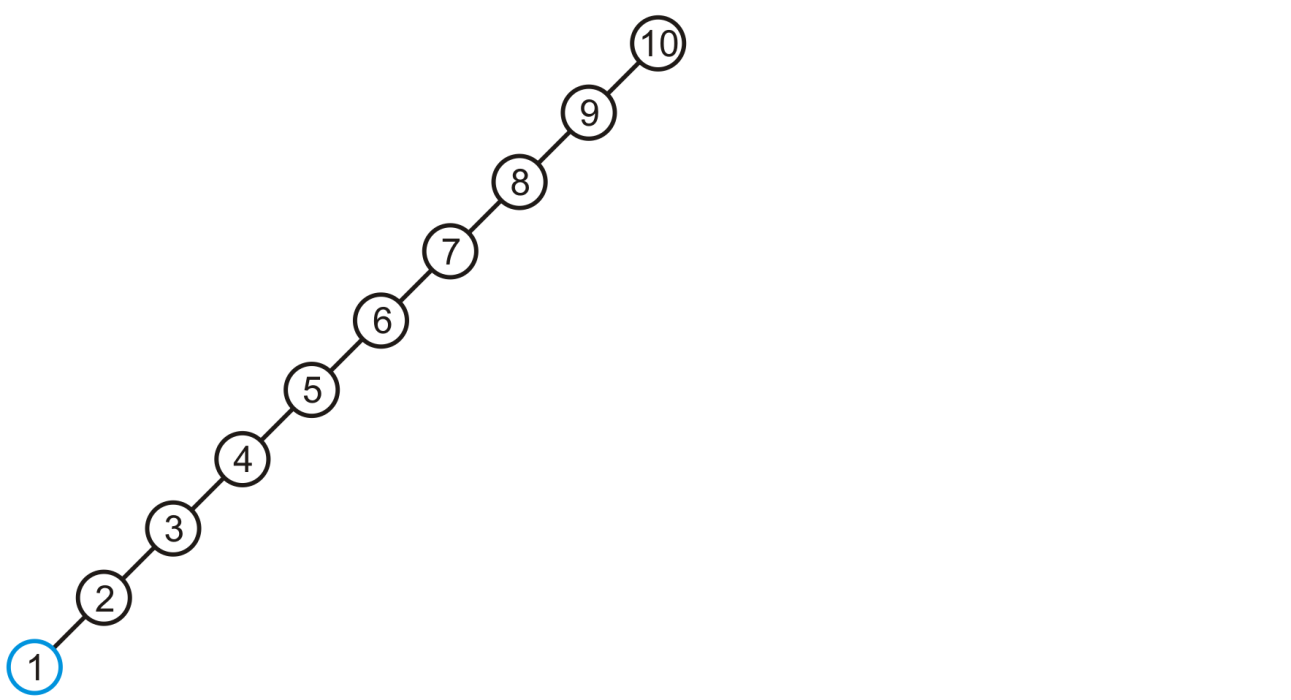 Examples
This is followed by another zig-zig operation...
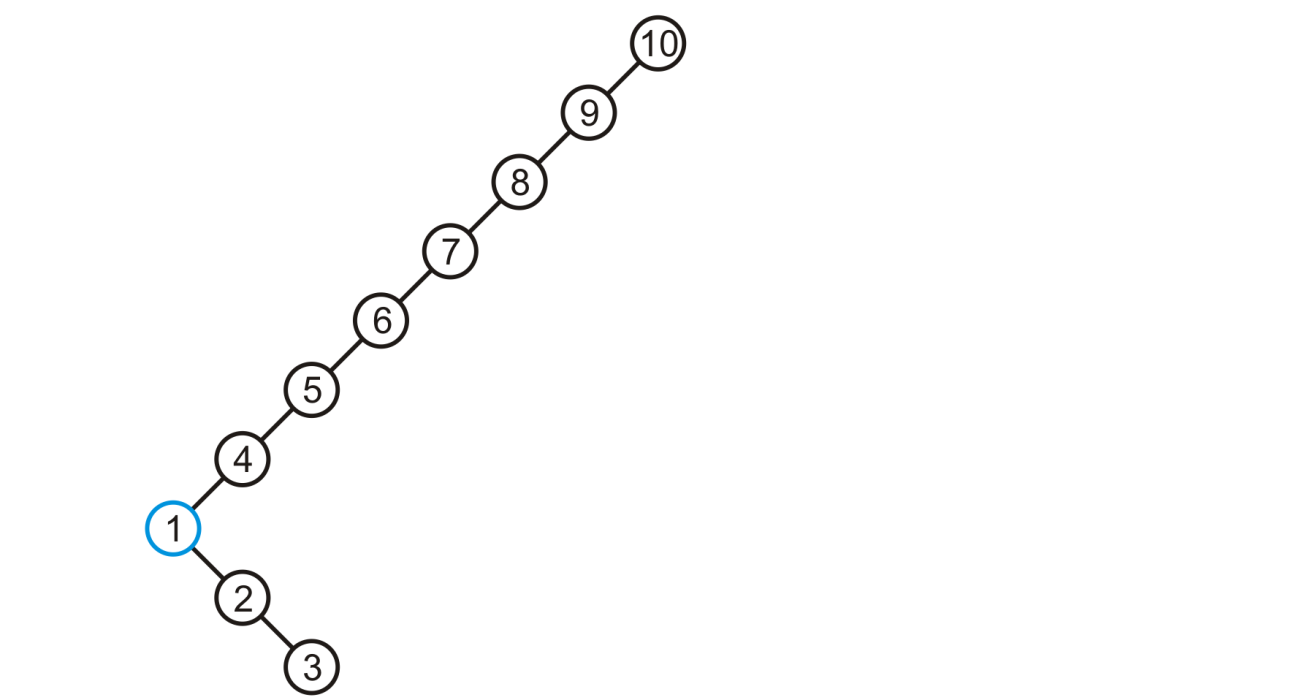 Examples
...and another
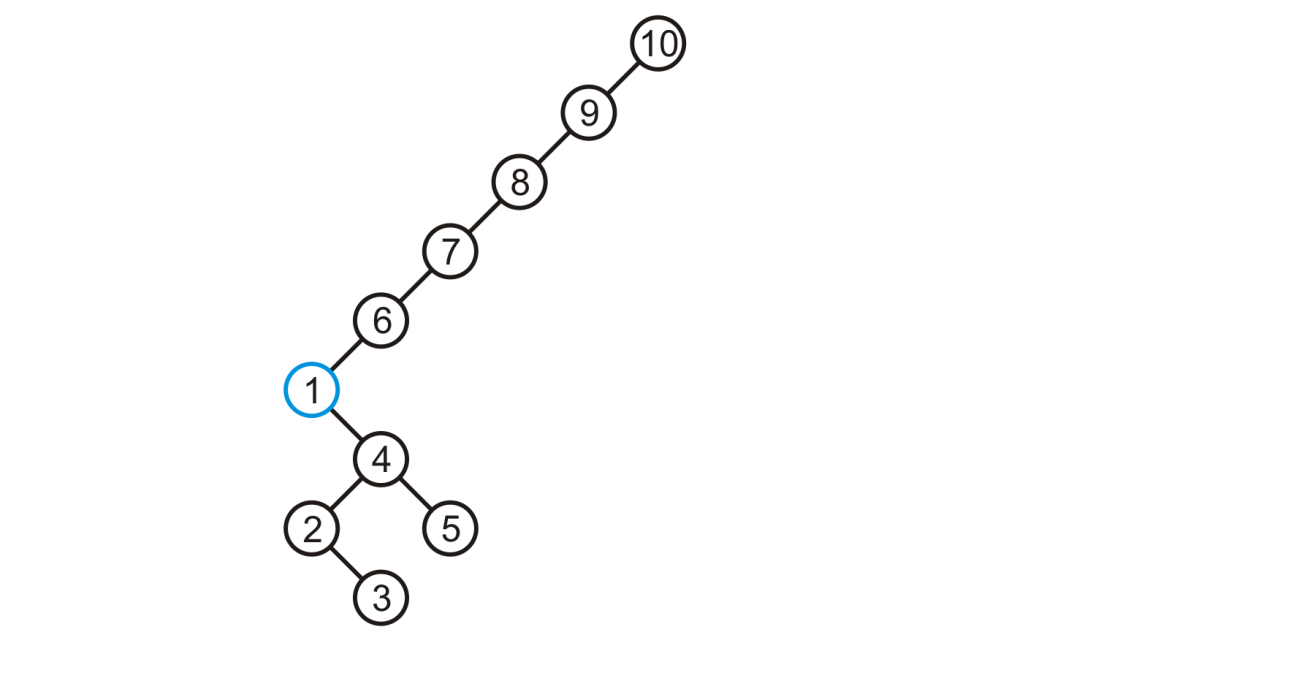 Examples
...and another
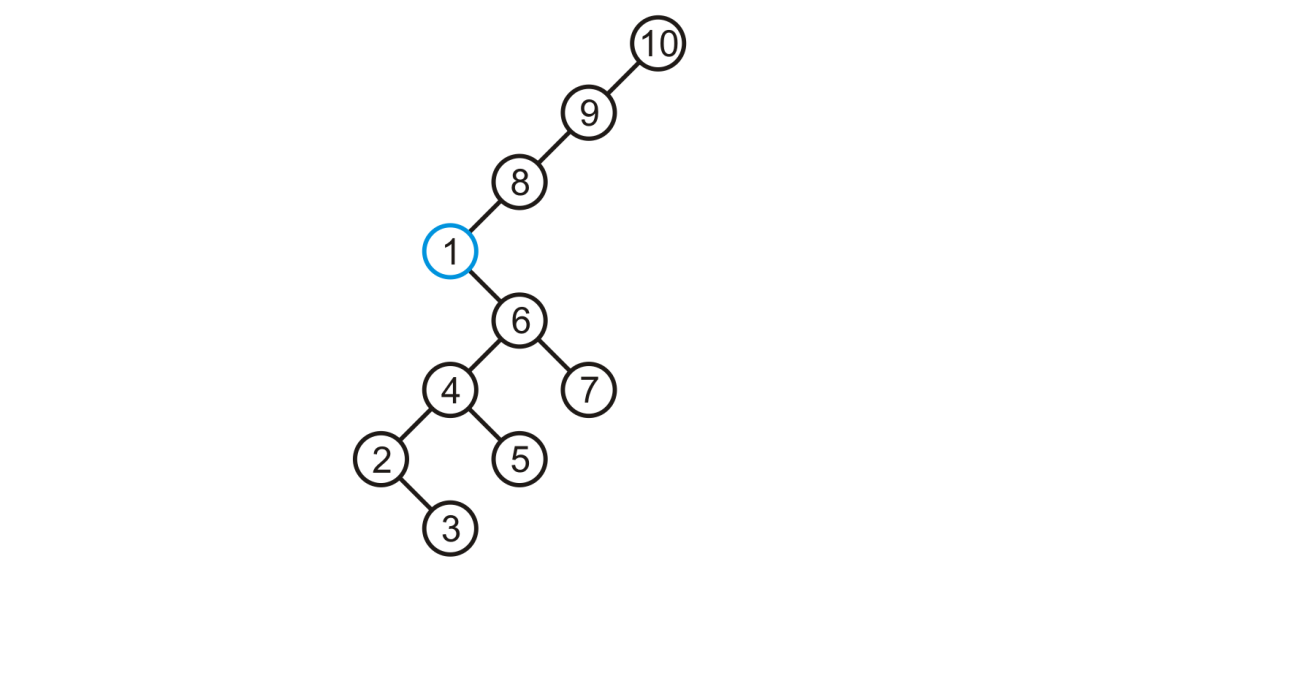 Examples
At this point, this requires a single zig operation to bring 1 to the root
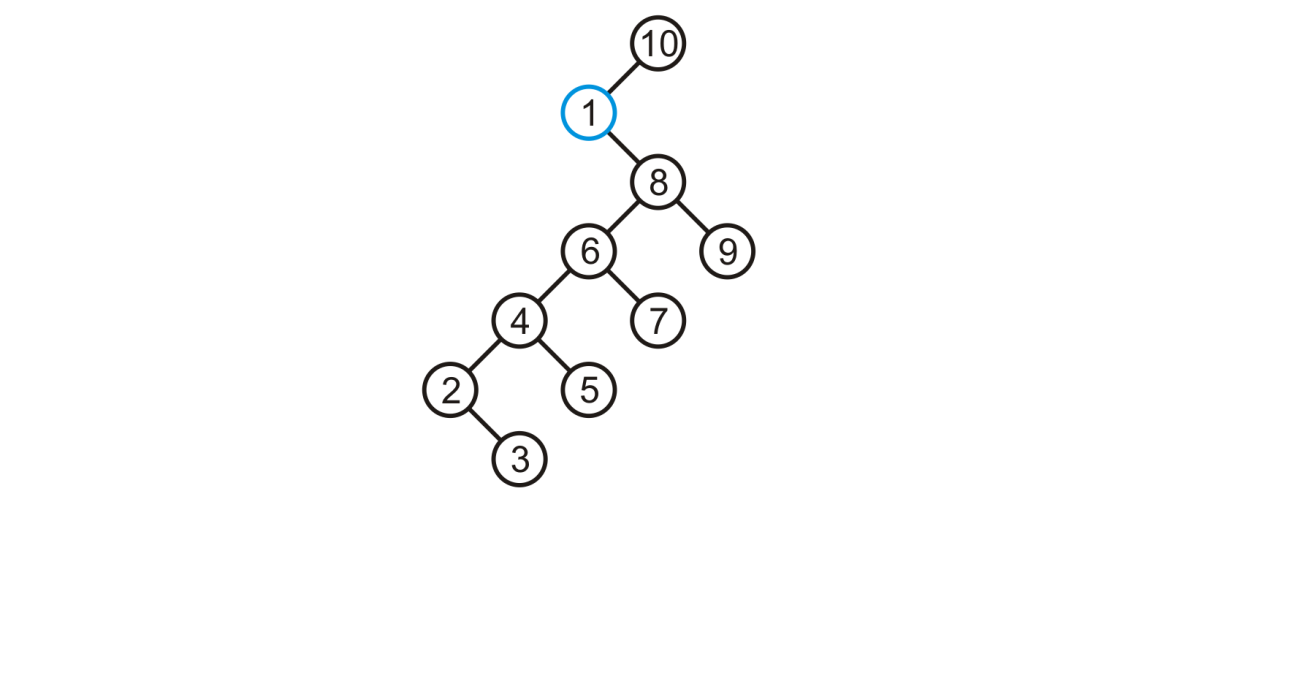 Examples
The height of this tree is now 6 and no longer 9
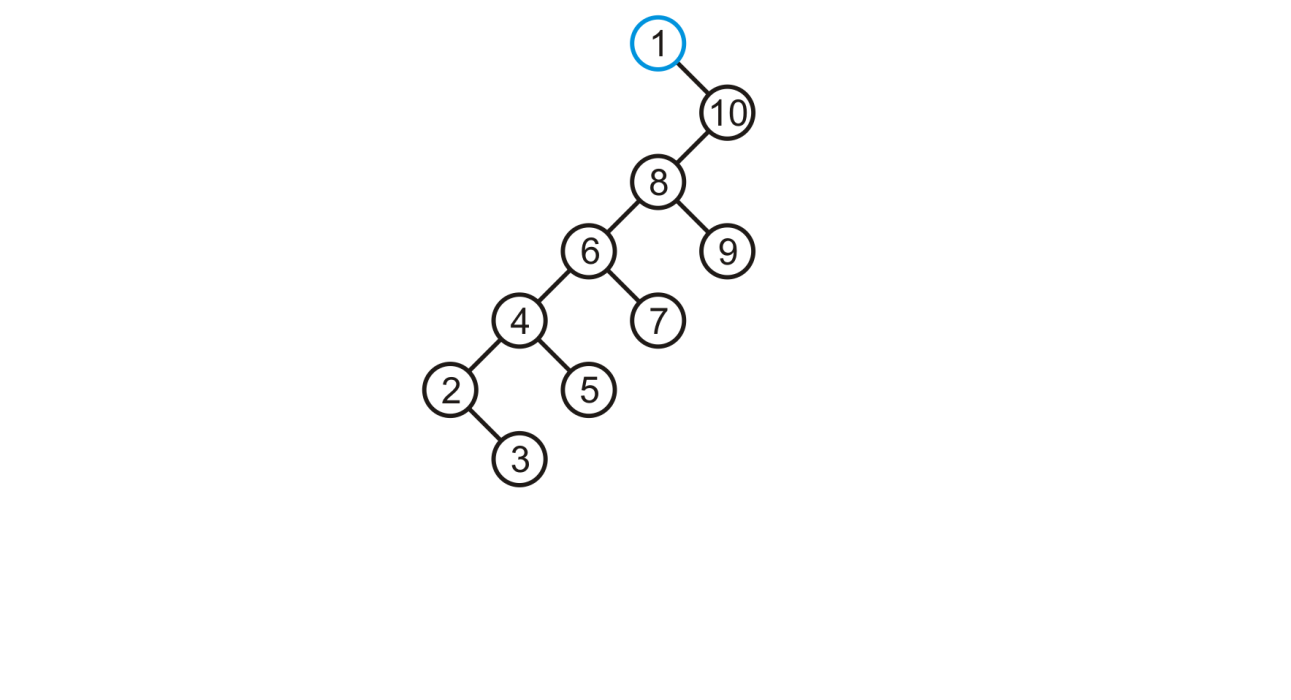 Examples
The deepest node is now 3:
This node must be splayed to the root beginning with a zig-zag operation
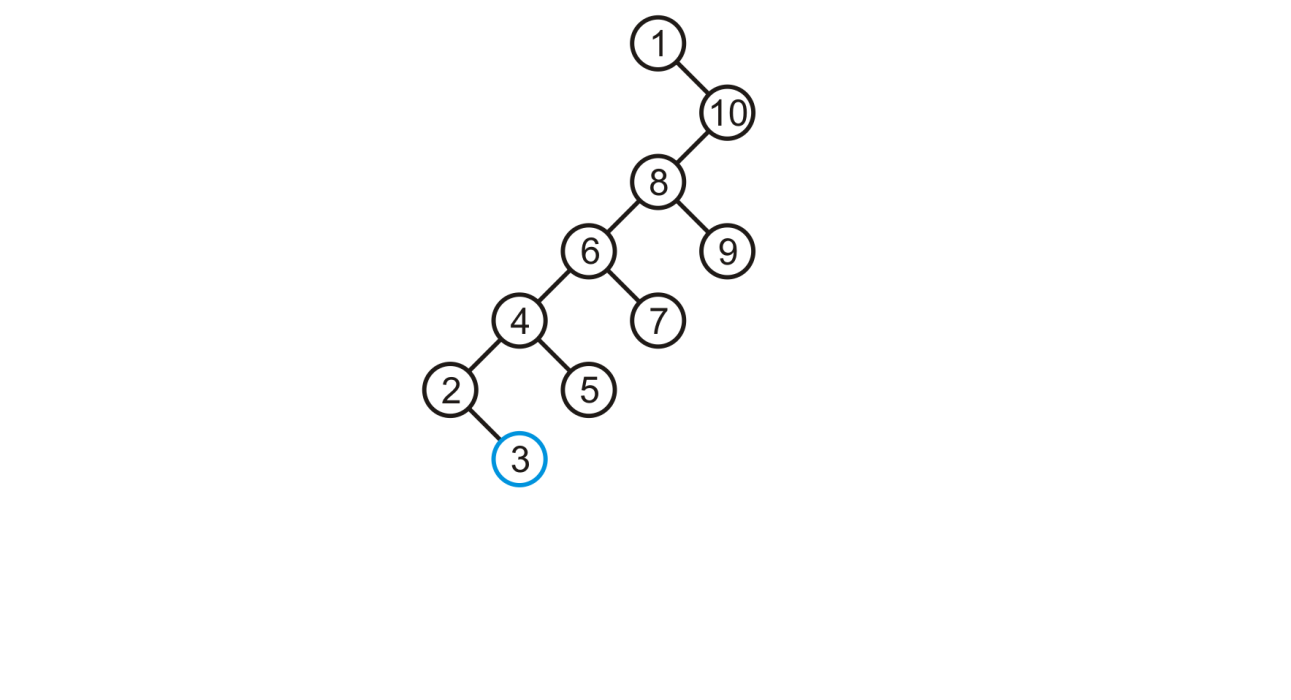 Examples
The node 3 is rotated up
Next we require a zig-zig operation
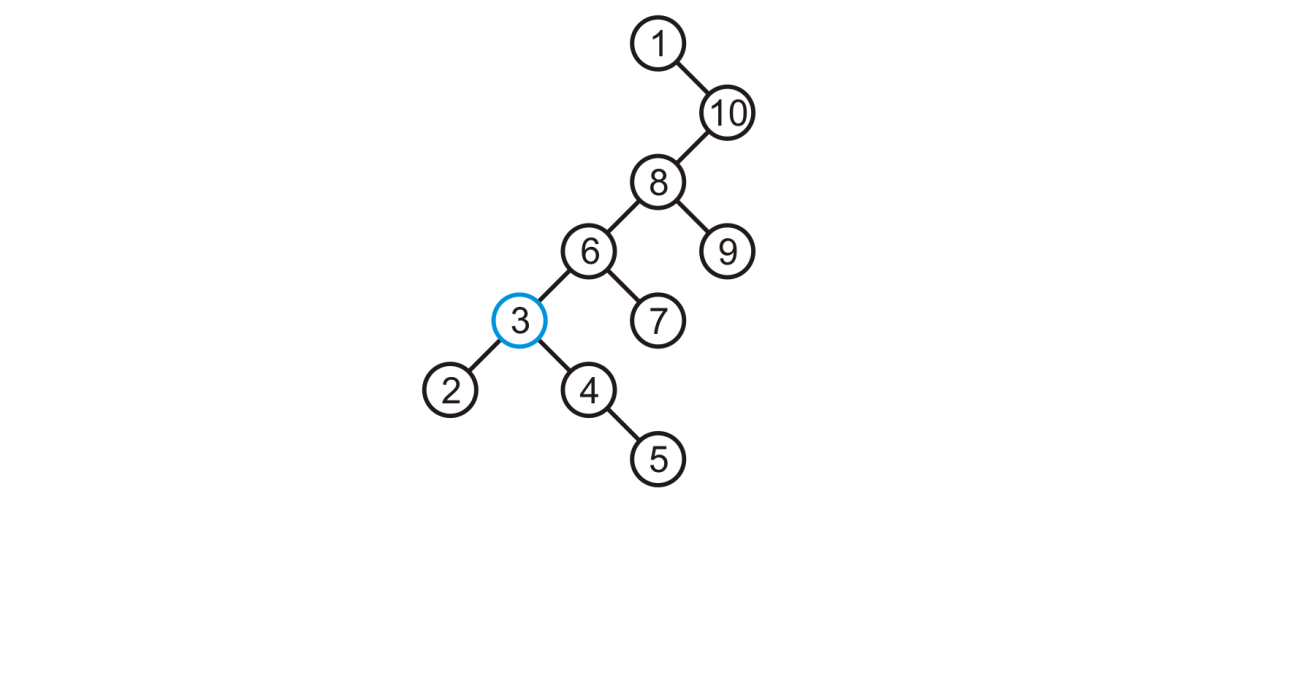 Examples
Finally, to bring 3 to the root, we need a zig-zag operation
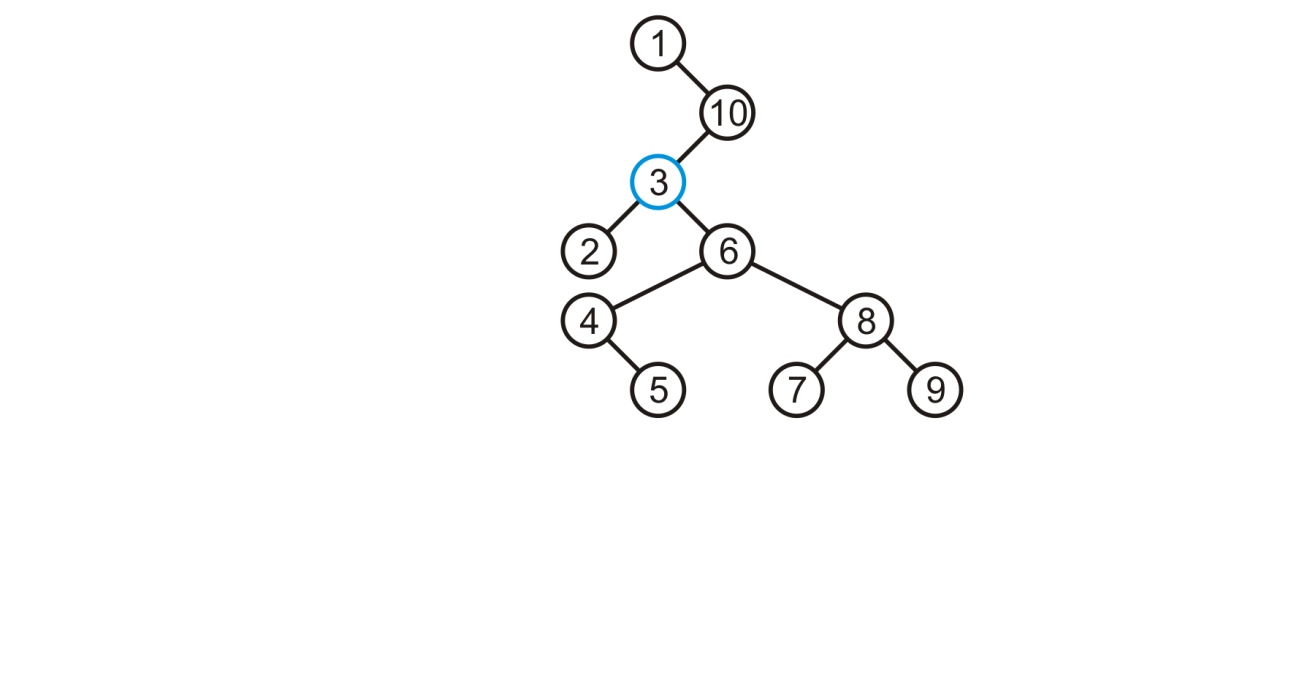 Examples
The height of this tree is only 4
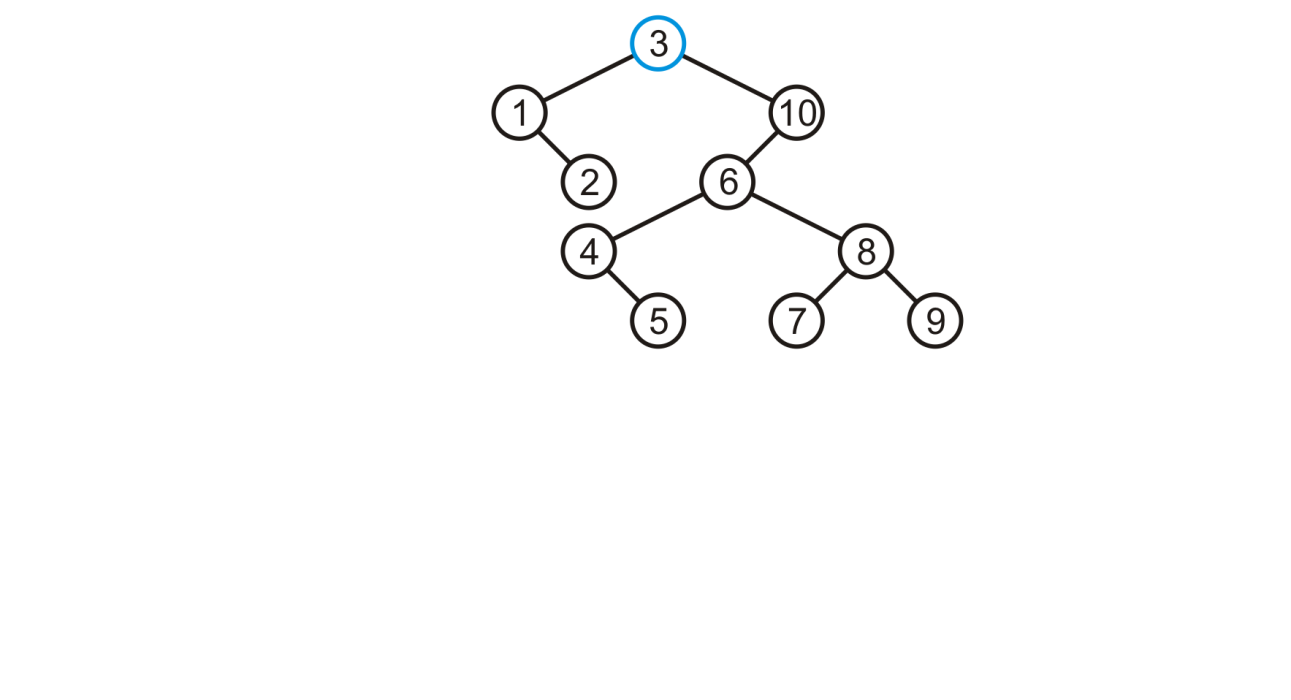 Examples
Of the three deepest nodes, 9 requires a zig-zig operation, so will access it next
The zig-zig operation will push 6 and its left sub-tree down
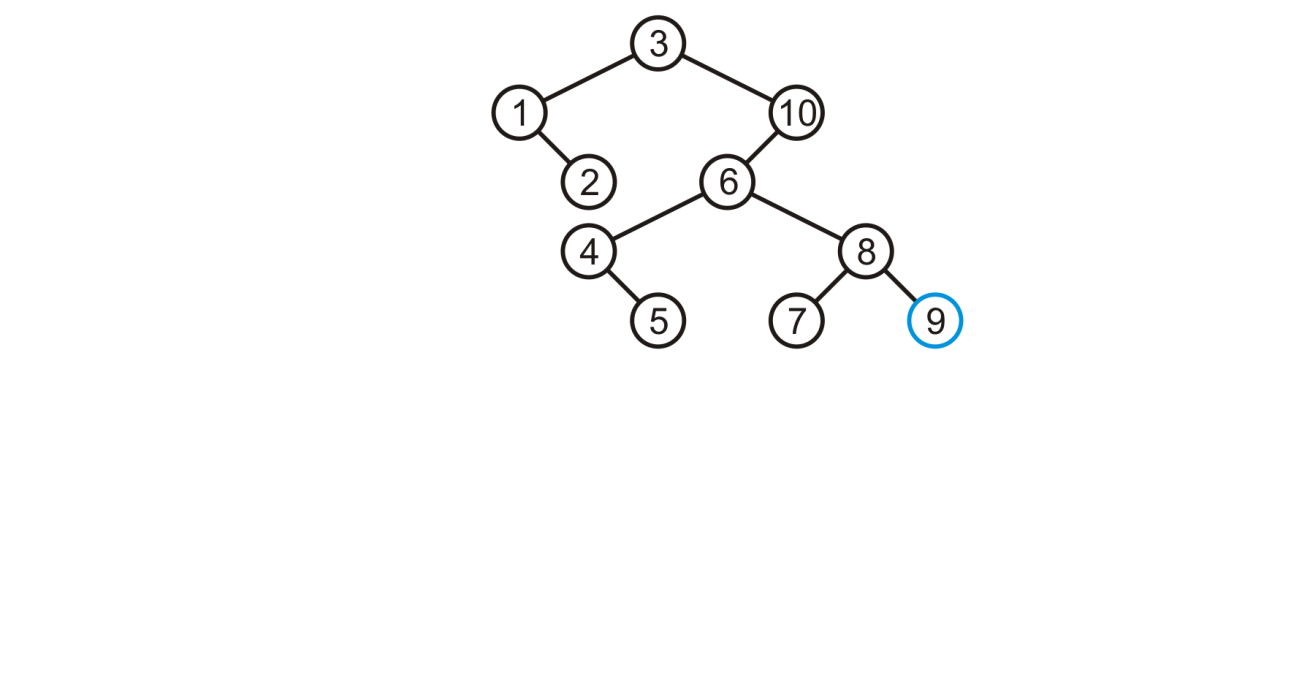 Examples
This is closer to a linked list; however, we’re not finished
A zig-zag operation will move 9 to the root
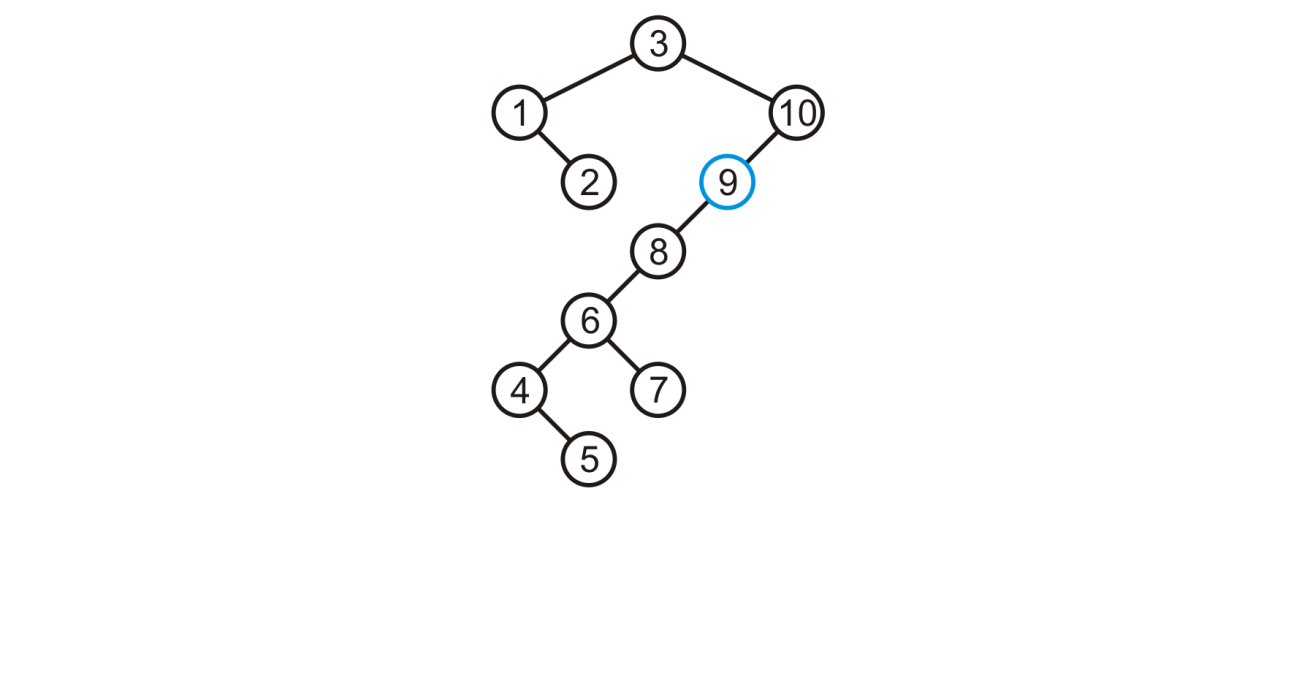 Examples
In this case, the height of the tree is now greater:  5
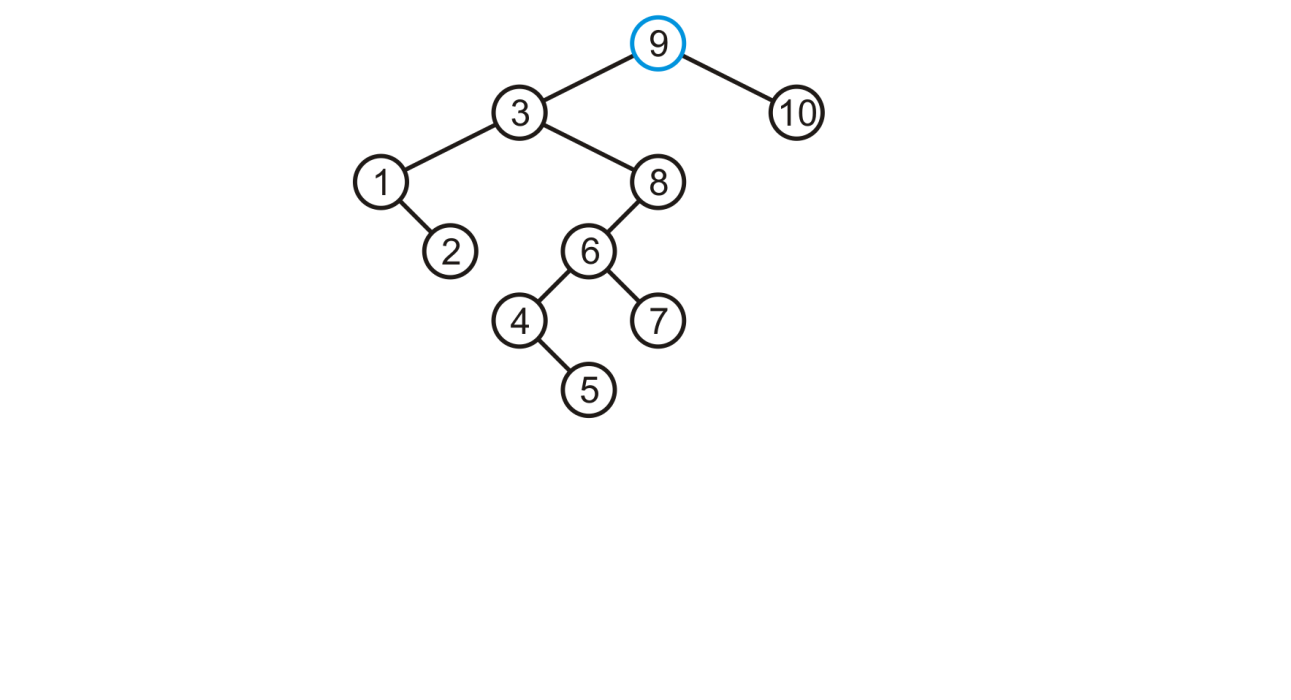 Examples
Accessing the deepest node, 5, we must begin with a zig-zag operation
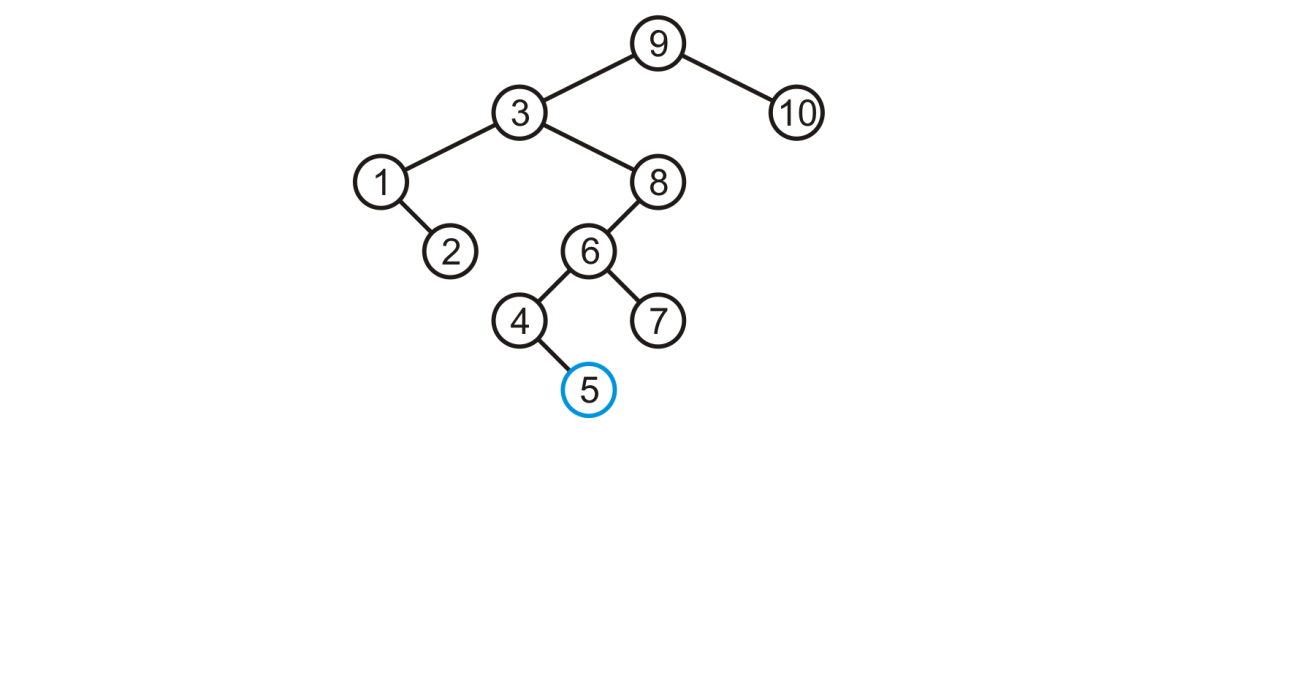 Examples
Next, we require a zig-zag operation to move 5 to the location of 3
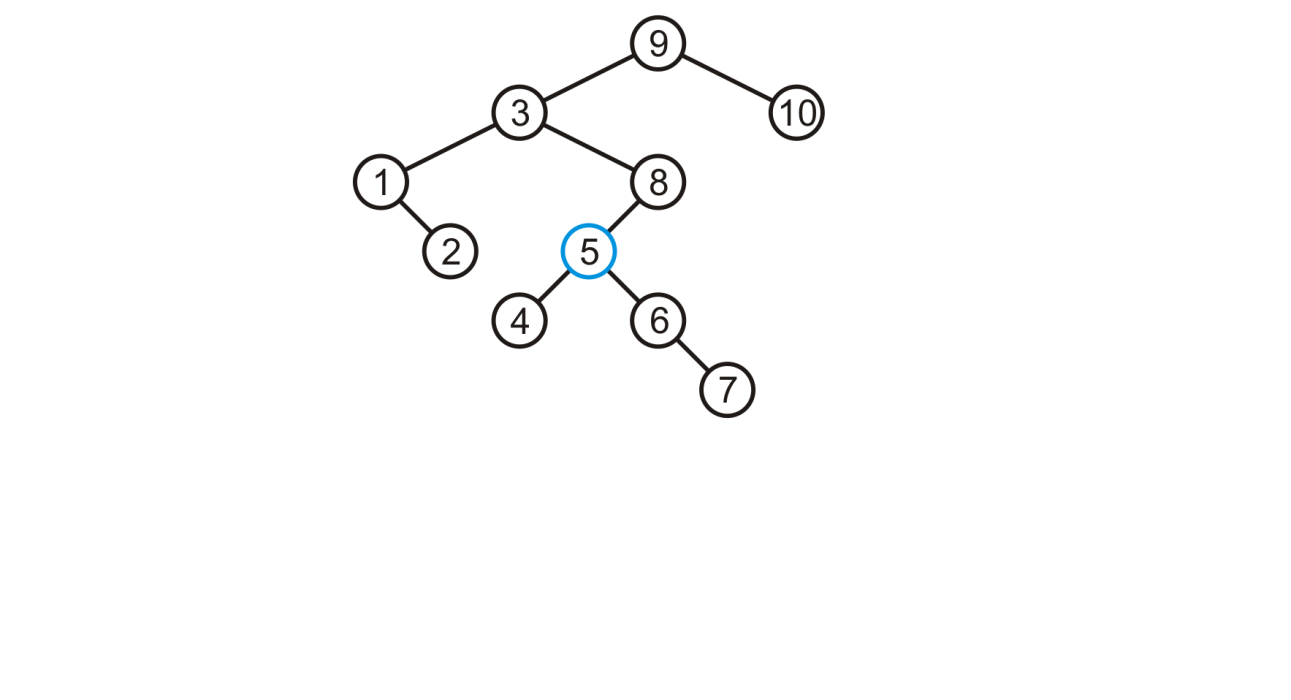 Examples
Finally, we require a single zig operation to move 5 to the root
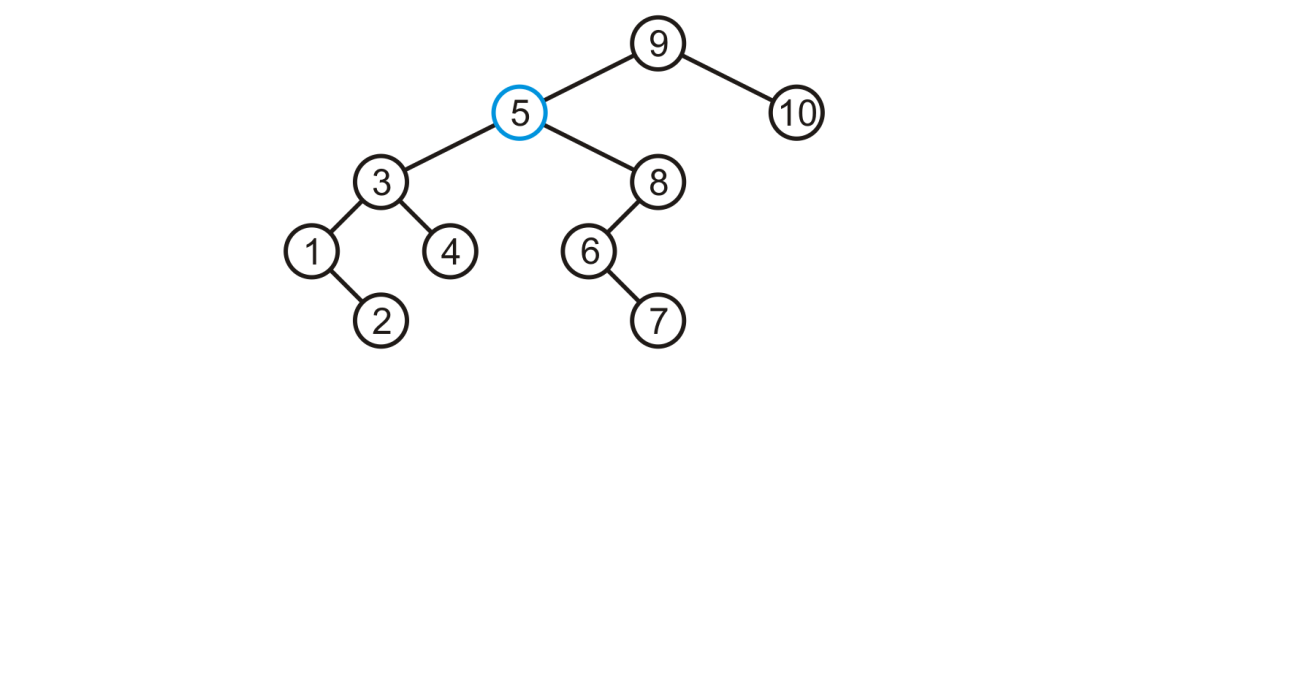 Examples
The height of the tree is 4; however, 7 of the nodes form a perfect tree at the root
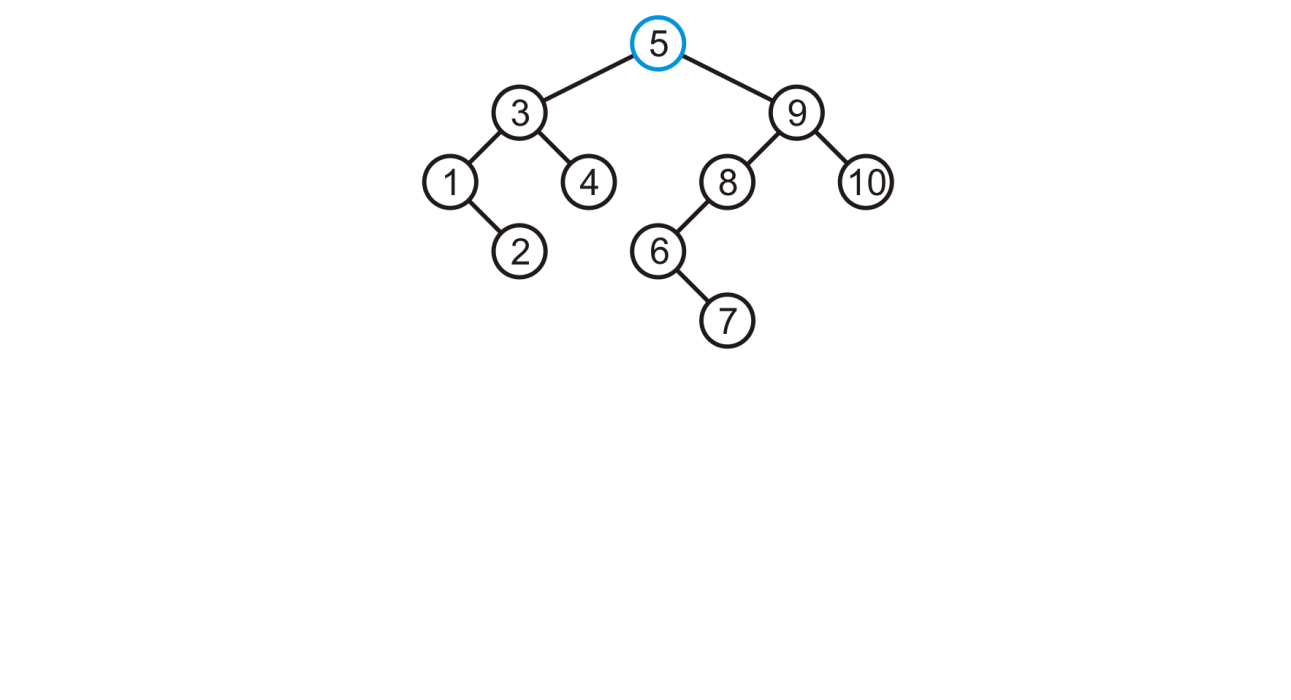 Examples
Accessing 7 will require two zig-zag operations
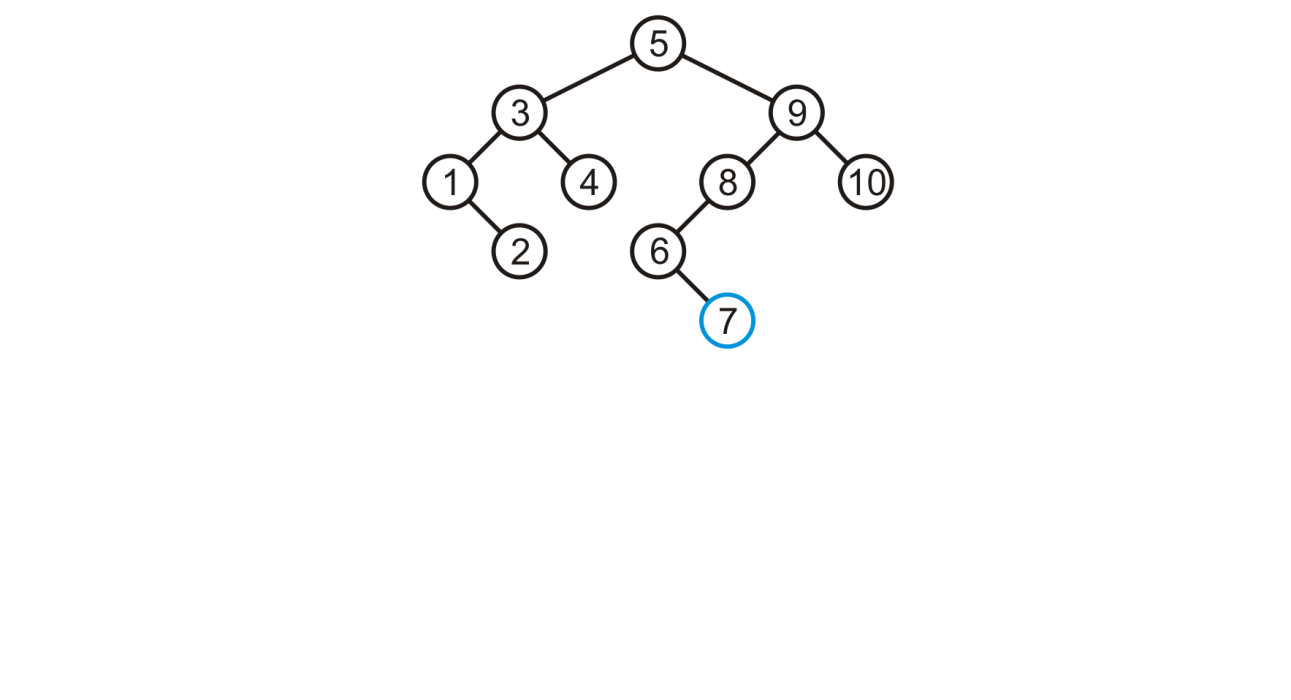 Examples
The first zig-zag moves it to depth 2
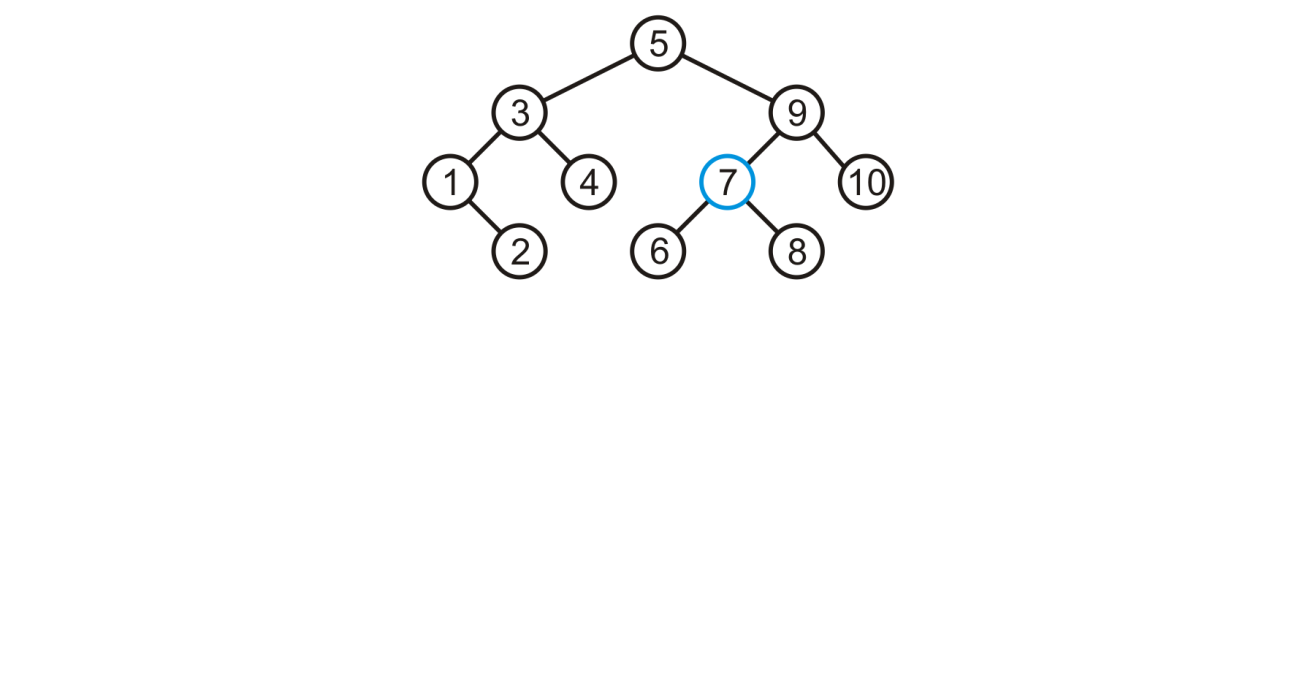 Examples
7 is promoted to the root through a zig-zag operation
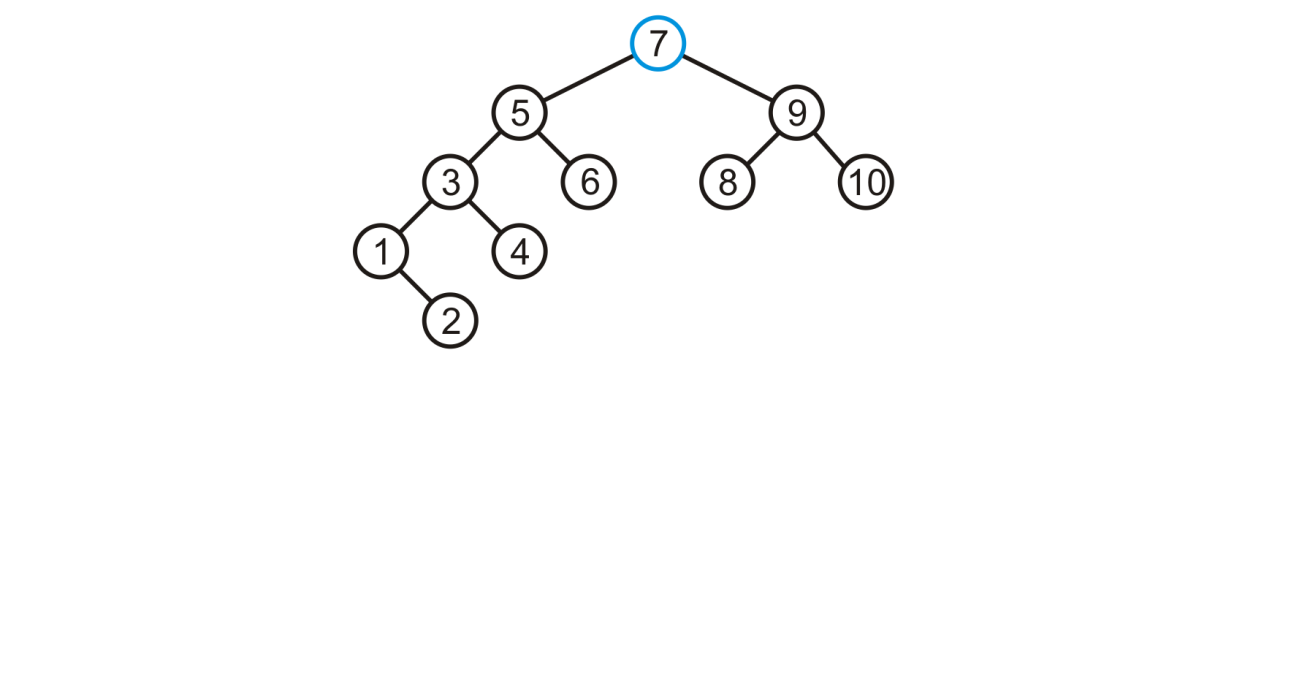 Examples
Finally, accessing 2, we first require a zig-zag operation
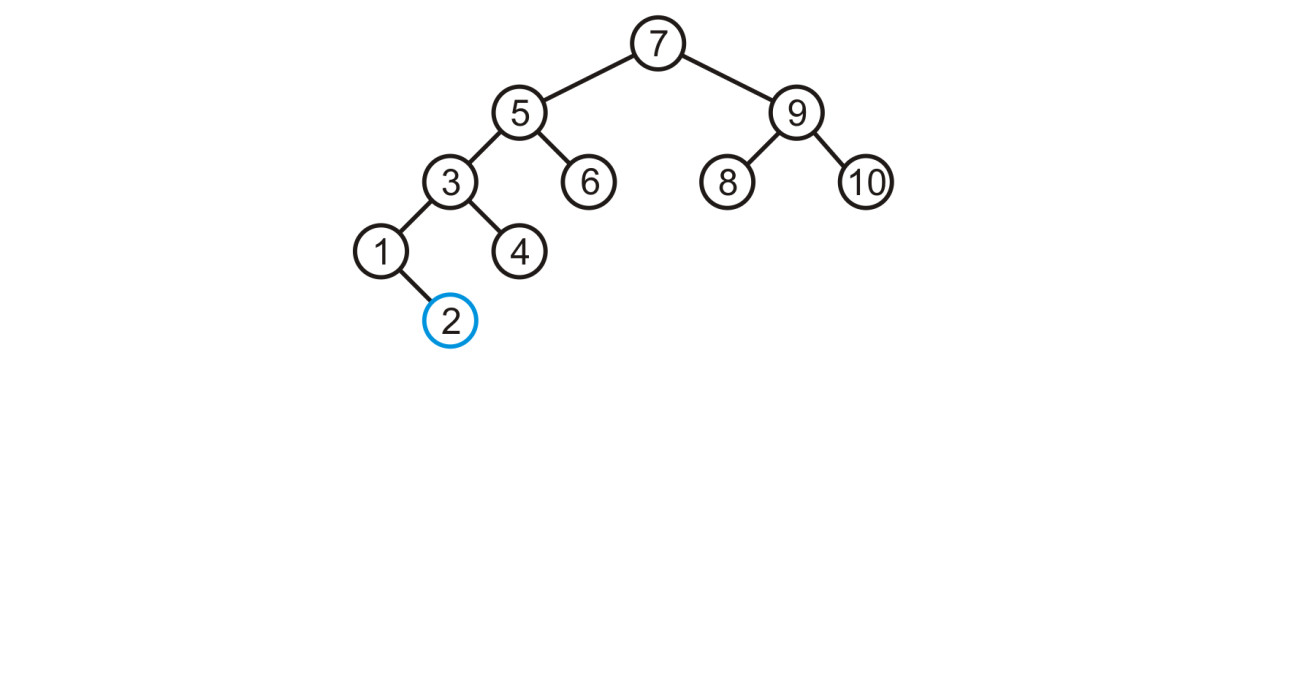 Examples
This now requires a zig-zig operation to promote 2 to the root
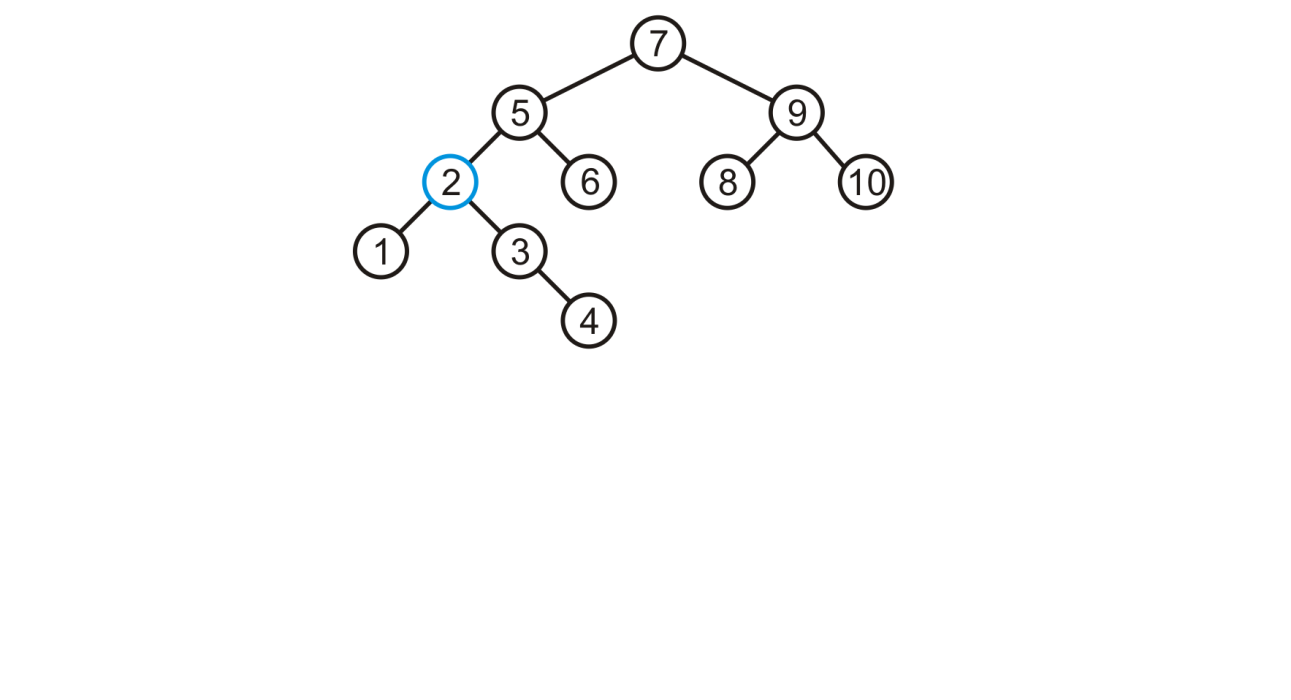 Examples
In this case, with 2 at the root, 3-10 must be in the right sub-tree
The right sub-tree happens to be AVL balanced
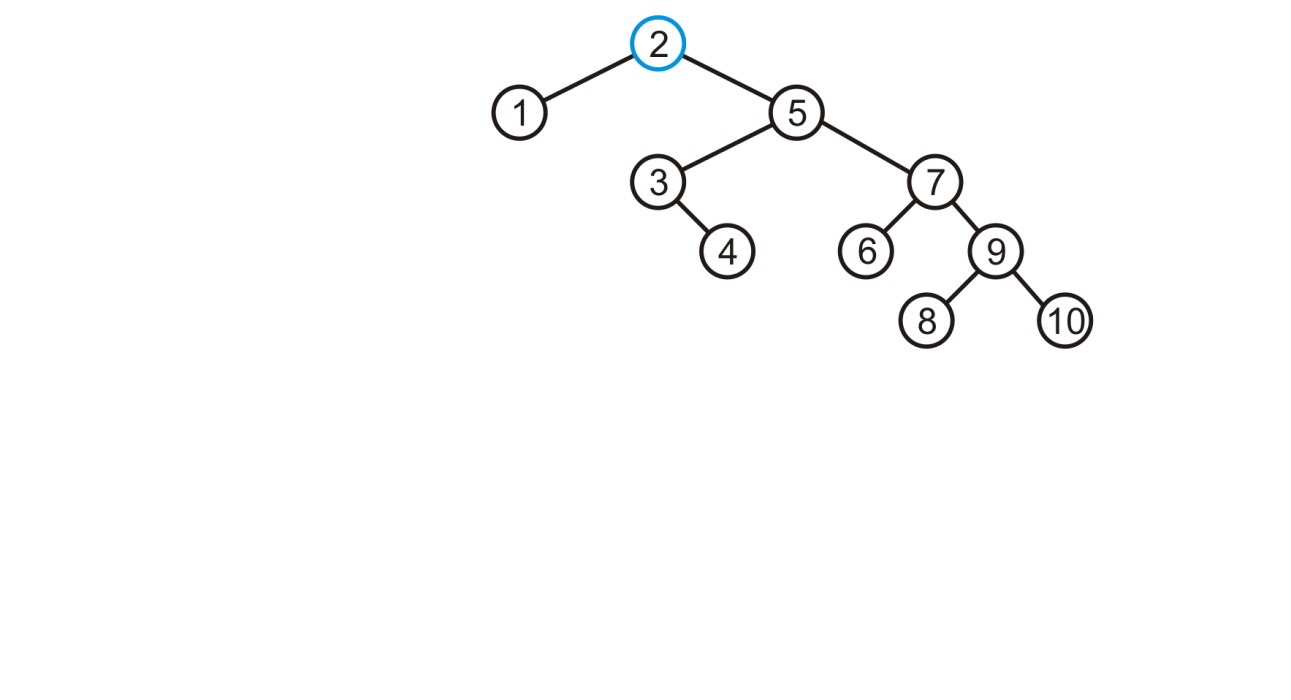 Examples
To remove a node, for example, 6, splay it to the root
First we require a zig-zag operation
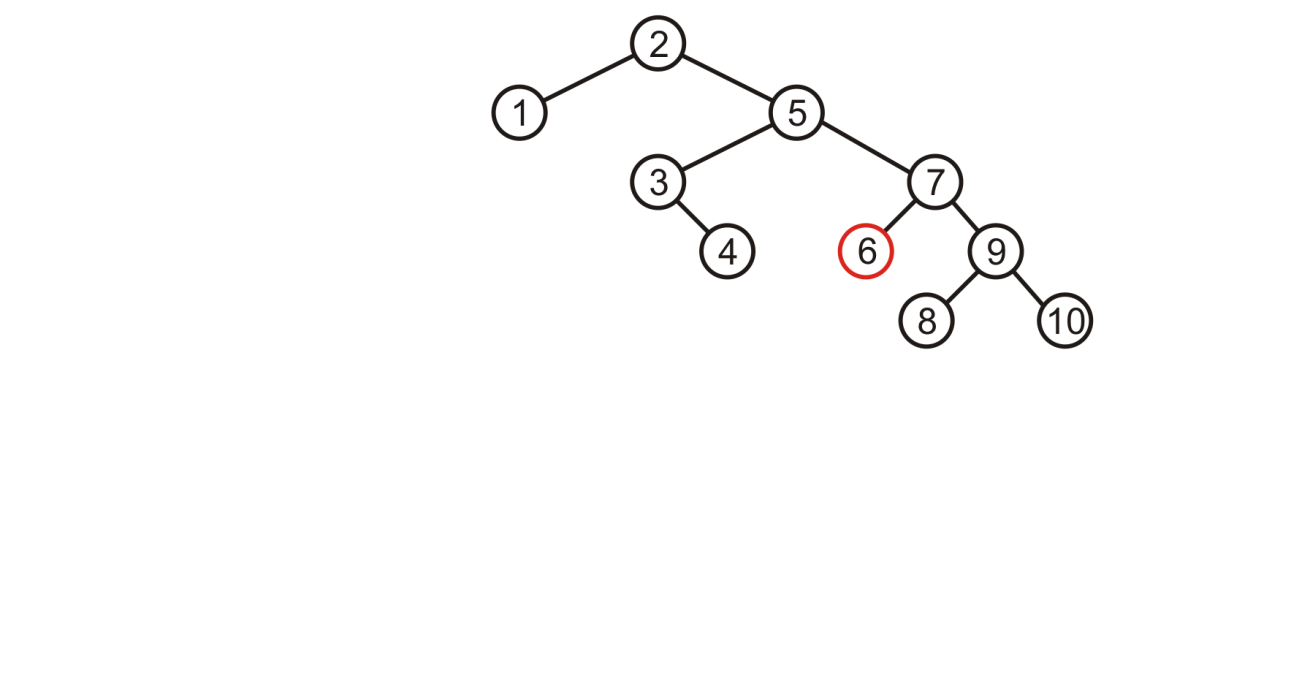 Examples
At this point, we need a zig operation to move 6 to the root
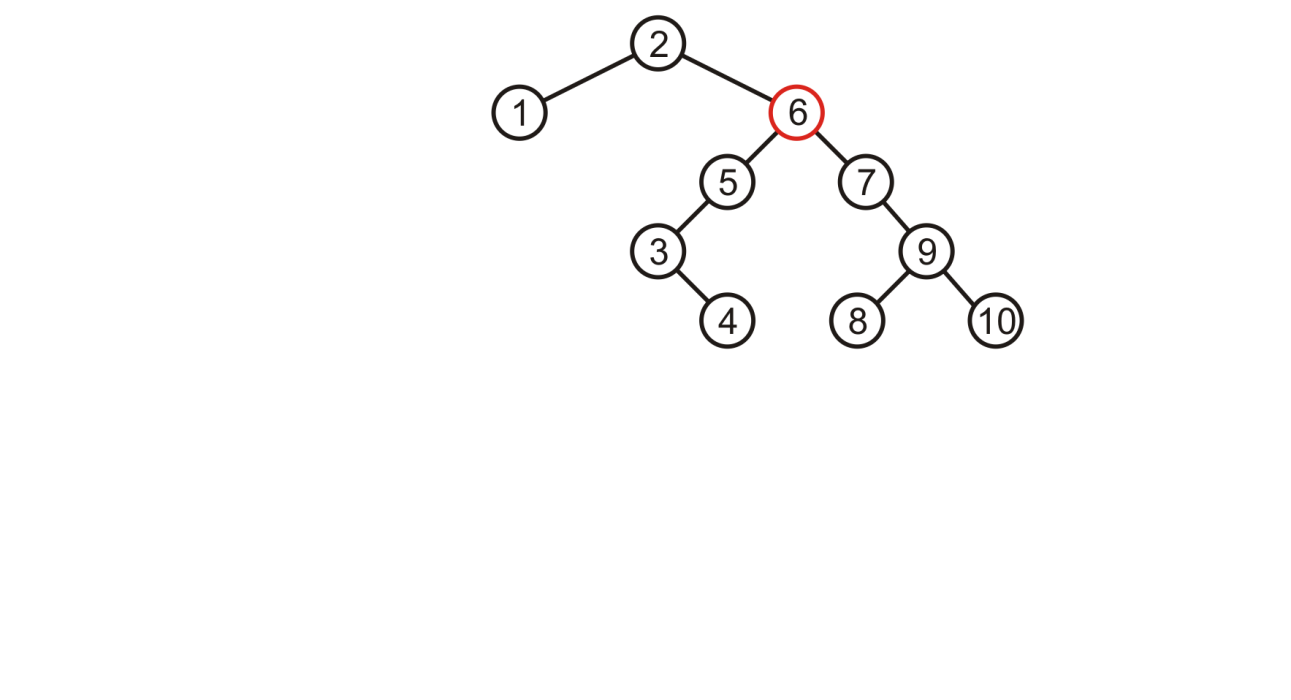 Examples
We will now copy the minimum element from the right sub-tree
In this case, the node with 7 has a single sub-tree, we will simply move it up
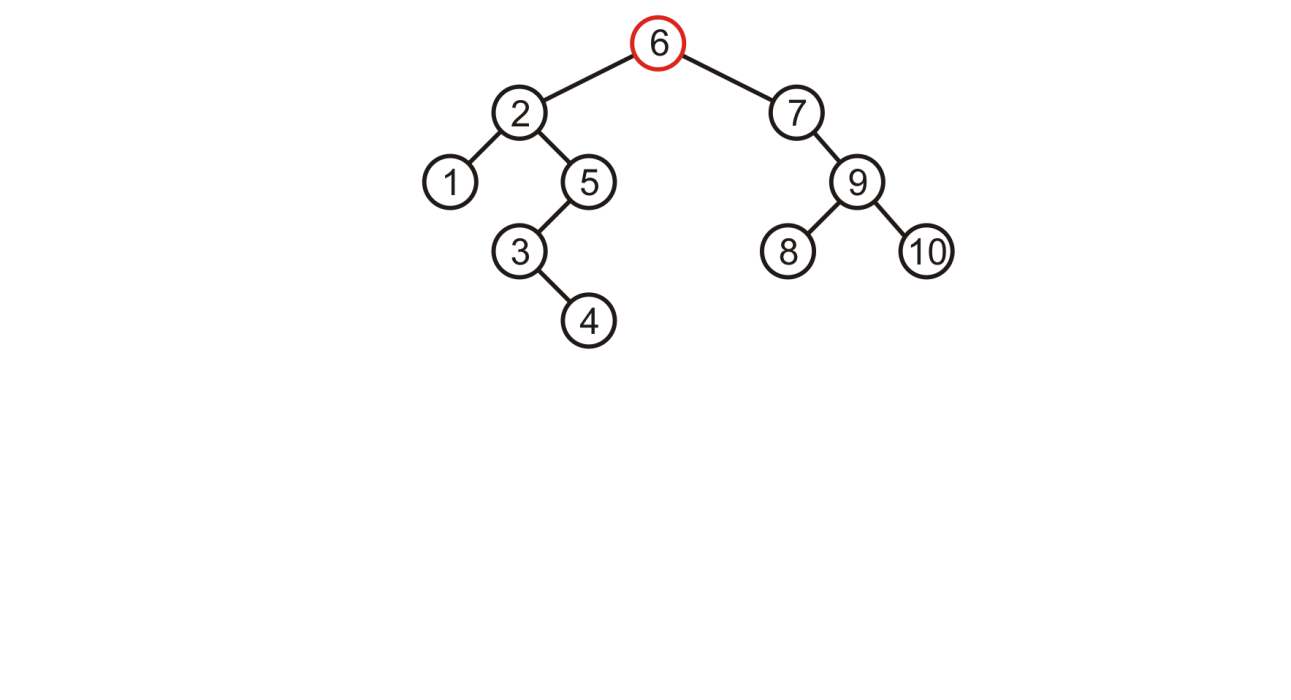 Examples
Thus, we have removed 6 and the resulting tree is, again, reasonably balanced
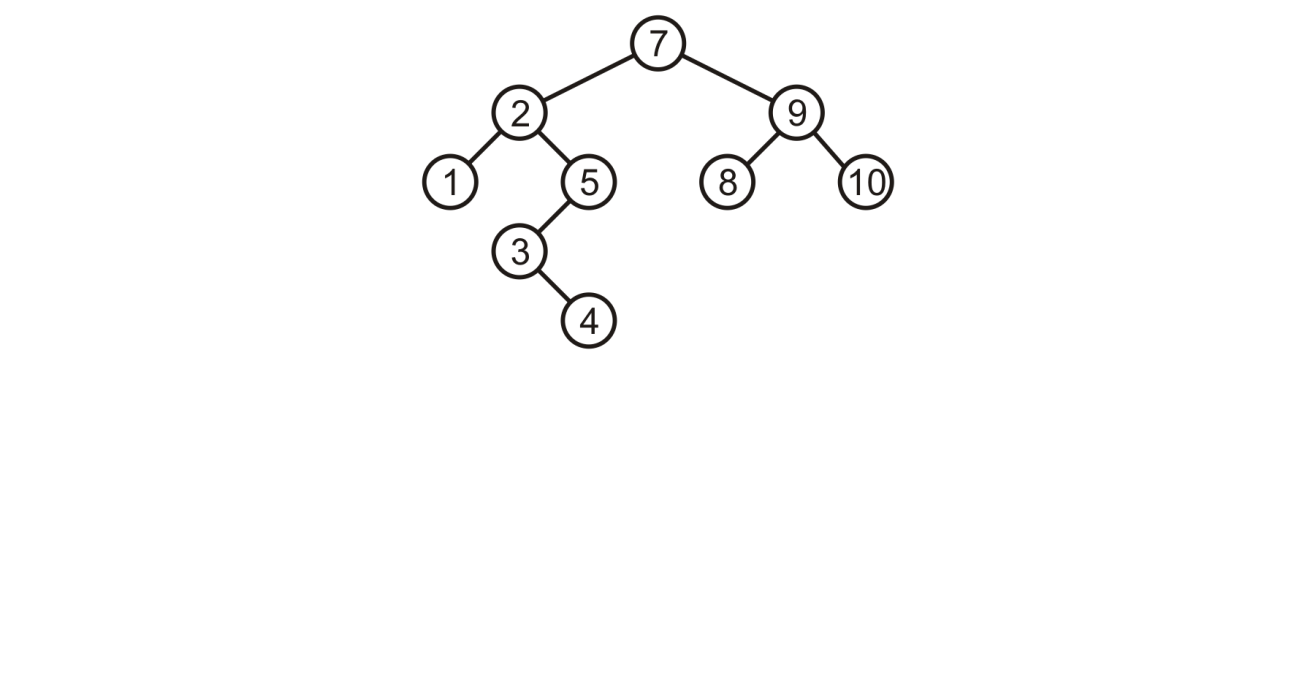 Performance
It is very difficult with small trees to demonstrate the amortized logarithmic behaviour of splay trees

	The original ACM article proves the balance theorem:
	The run time of performing a sequence of m operations on a splay tree with n nodes is O( m(1 + ln(n)) + n ln(n) ).

	Therefore the run time for a splay tree is comparable to any balanced tree assuming at least n operations
Performance
The ECE 250 web site has an implementation of splay trees at
http://ece.uwaterloo.ca/~dwharder/aads/Algorithms/Splay_trees/

	It allows the user to export trees as SVG files
Comparisons
Advantages:
The amortized run times are similar to that of AVL trees and red-black trees
The implementation is easier
No additional information (height/colour) is required

	Disadvantages:
The tree will change with read-only operations
Summary
This topic covers splay trees
A binary search tree
Splay accessed or inserted nodes to the root
The height is O(n) but amortized run times of Q(ln(n)) for W(n) operations
Operations are termed zig, zig-zag and zig-zig
Requires no additional memory
References
[1]	Weiss, Data Structures and Algorithm Analysis in C++, 3rd Ed., Addison Wesley, §4.5, pp.149-58.
[2]	Daniel D. Sleator and Robert E. Tarjan, "Self-Adjusting Binary Search Trees", Journal of the ACM 32 (3), 1985, pp.652-86.
Usage Notes
These slides are made publicly available on the web for anyone to use
If you choose to use them, or a part thereof, for a course at another institution, I ask only three things:
that you inform me that you are using the slides,
that you acknowledge my work, and
that you alert me of any mistakes which I made or changes which you make, and allow me the option of incorporating such changes (with an acknowledgment) in my set of slides

						Sincerely,
						Douglas Wilhelm Harder, MMath
						dwharder@alumni.uwaterloo.ca